Chào mừng các em đến với tiết học
GV: Chu Thị Trâm
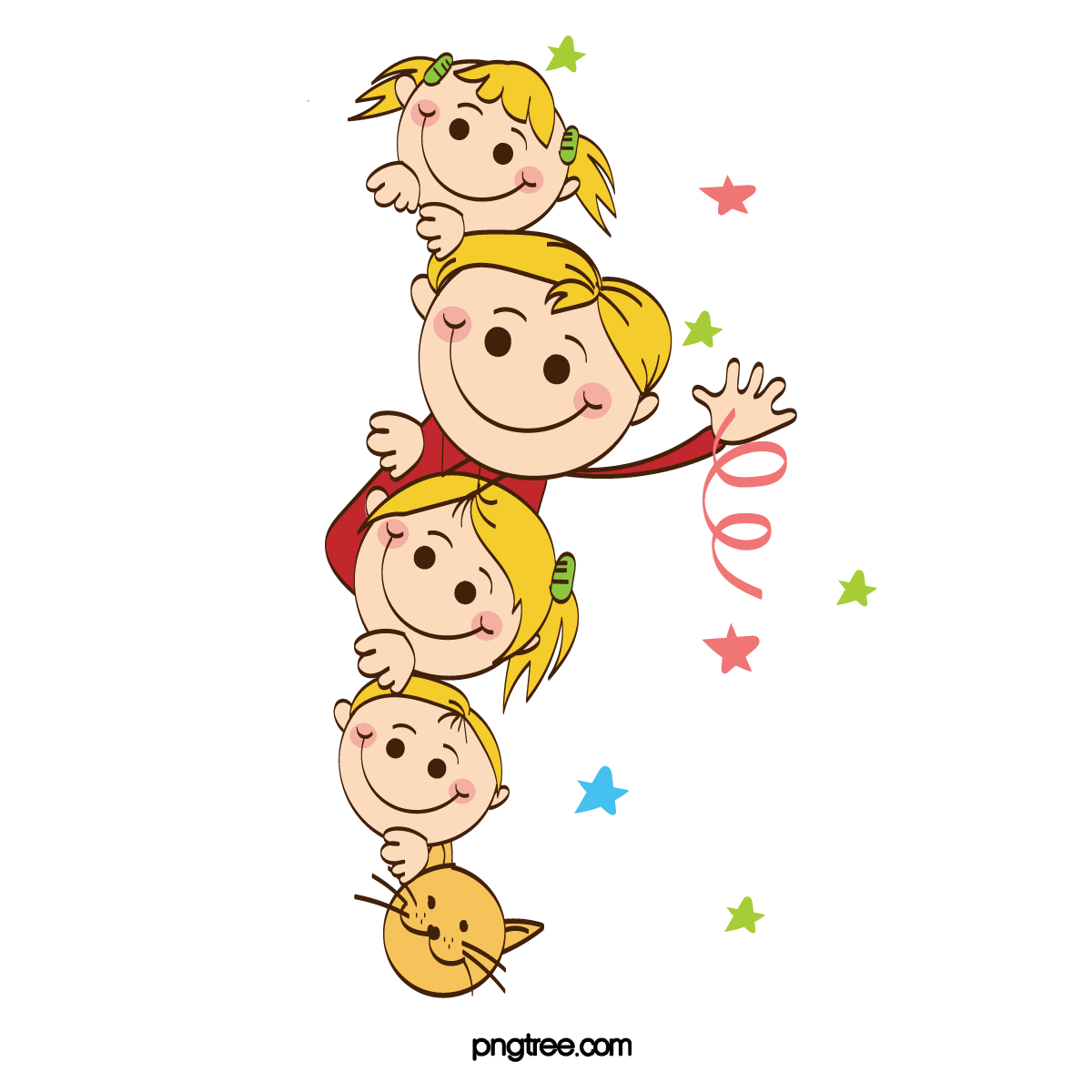 KHỞI ĐỘNG
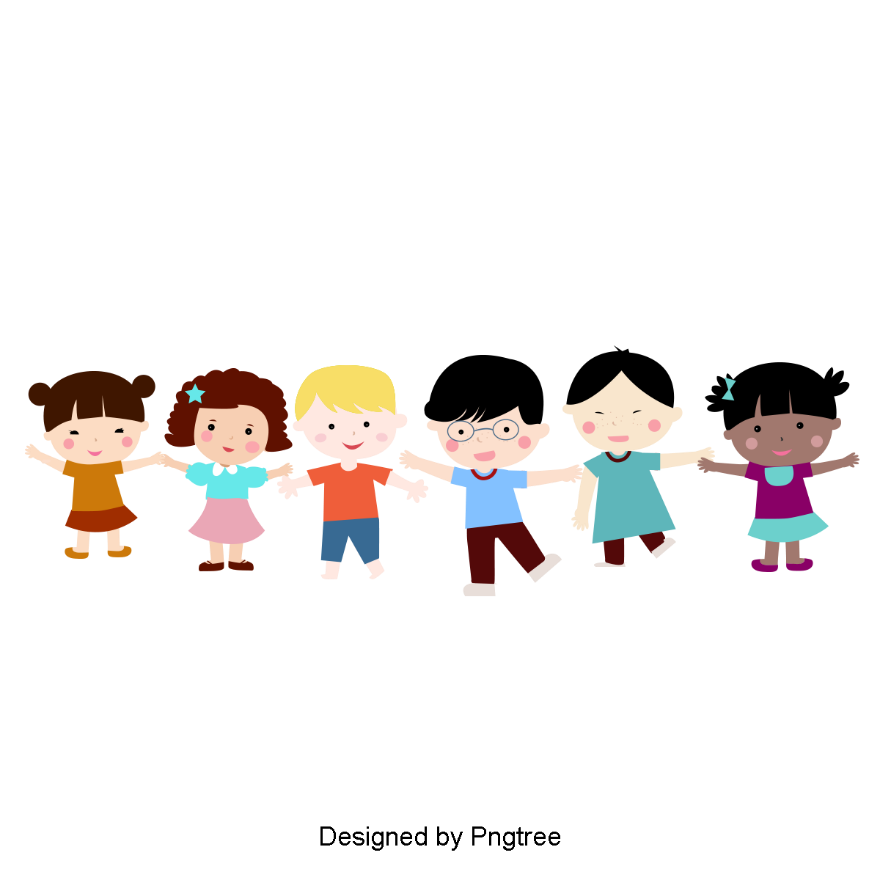 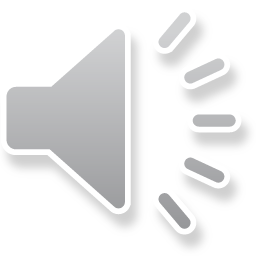 Đi siêu thị
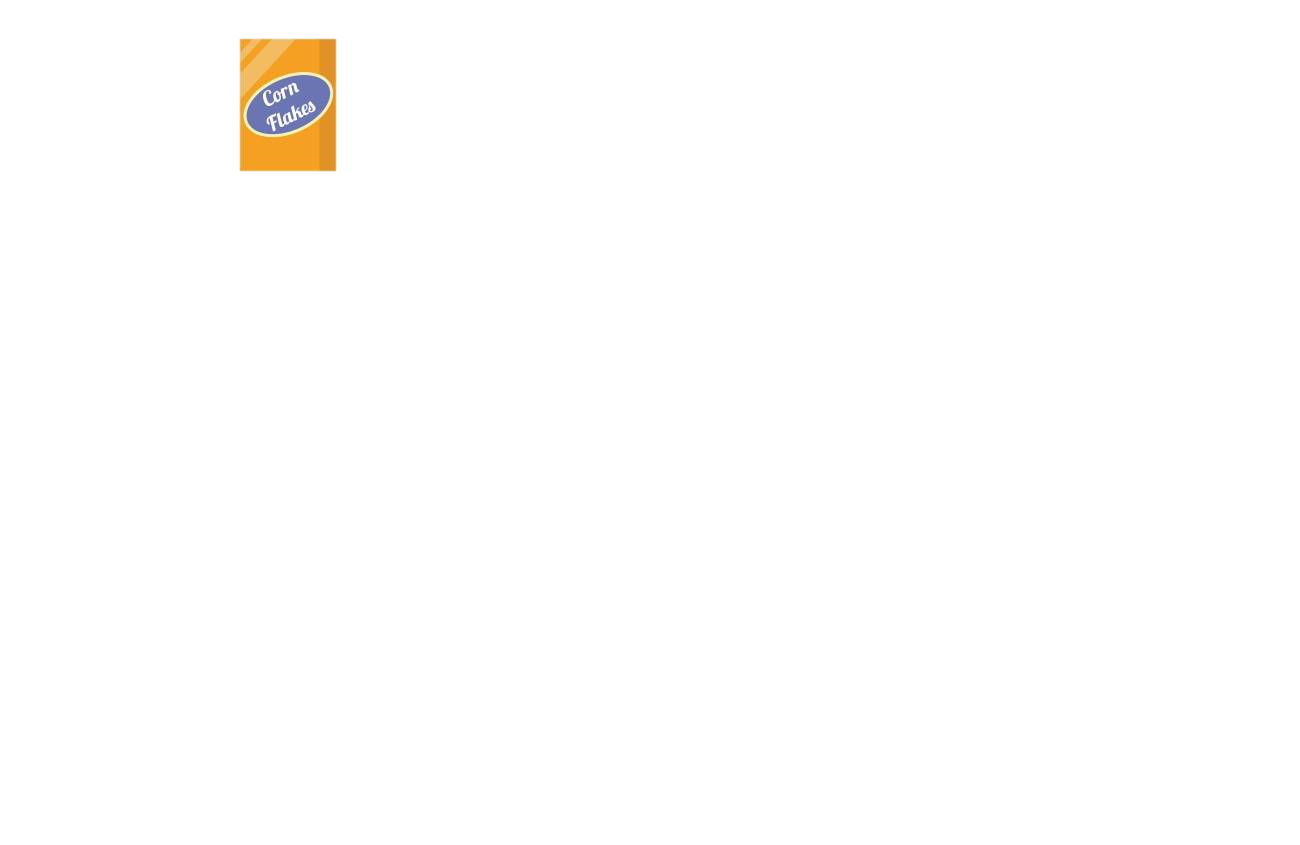 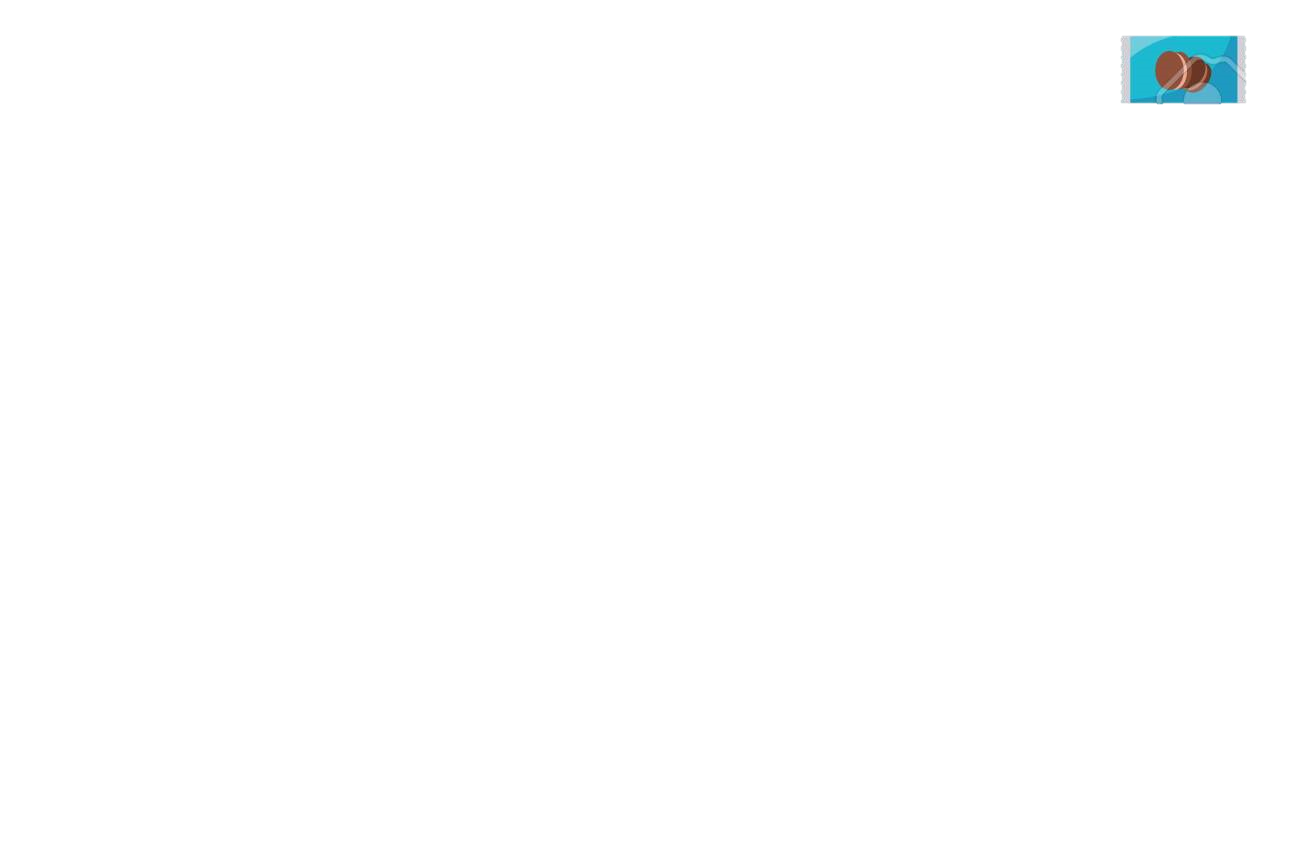 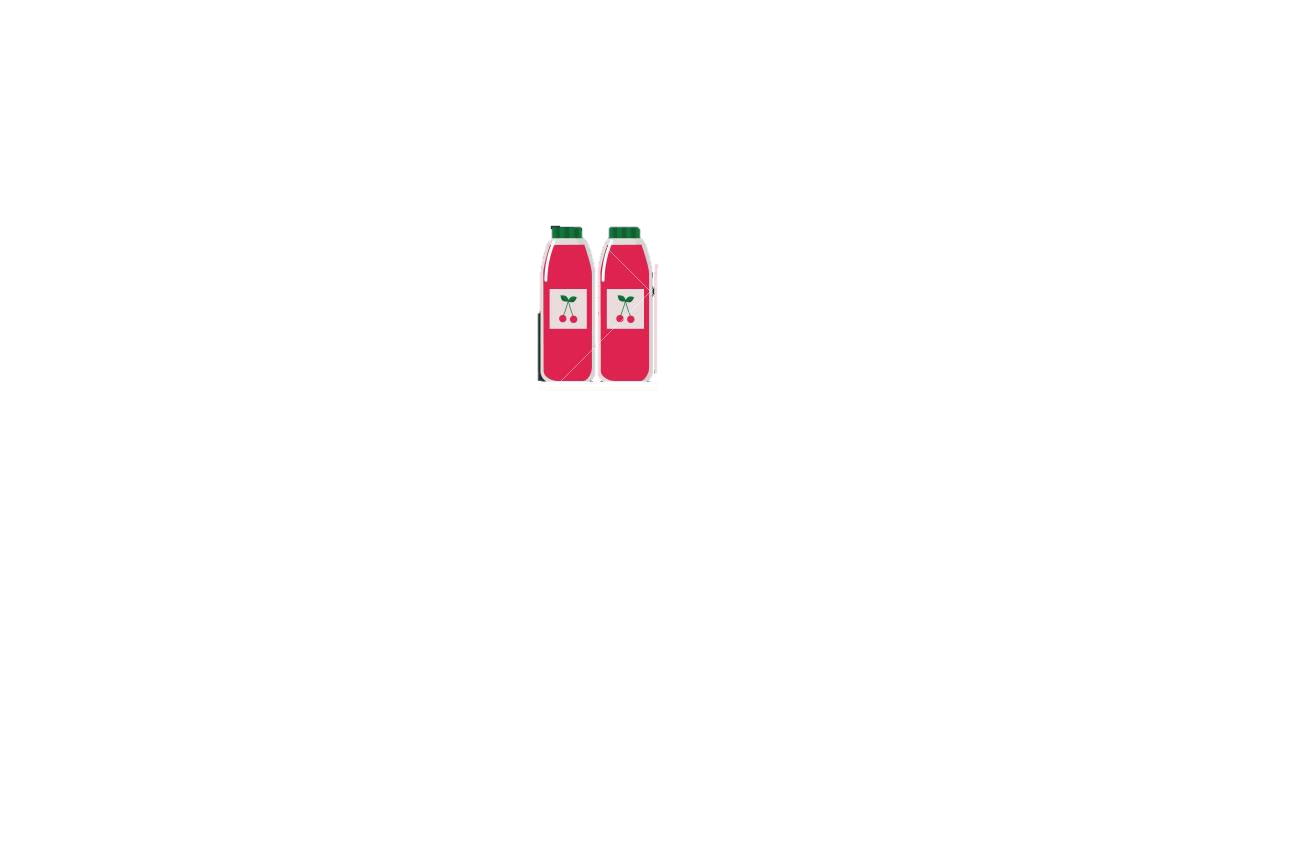 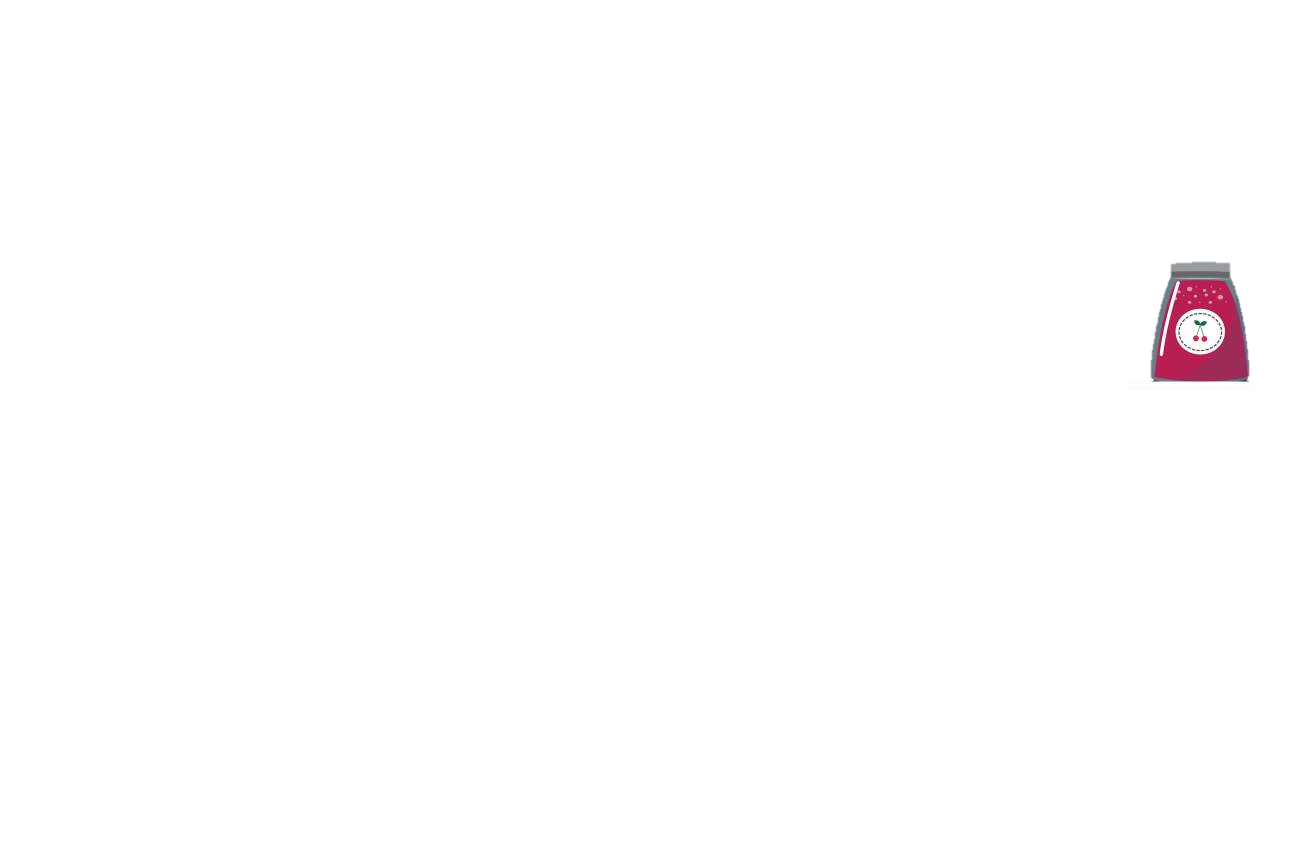 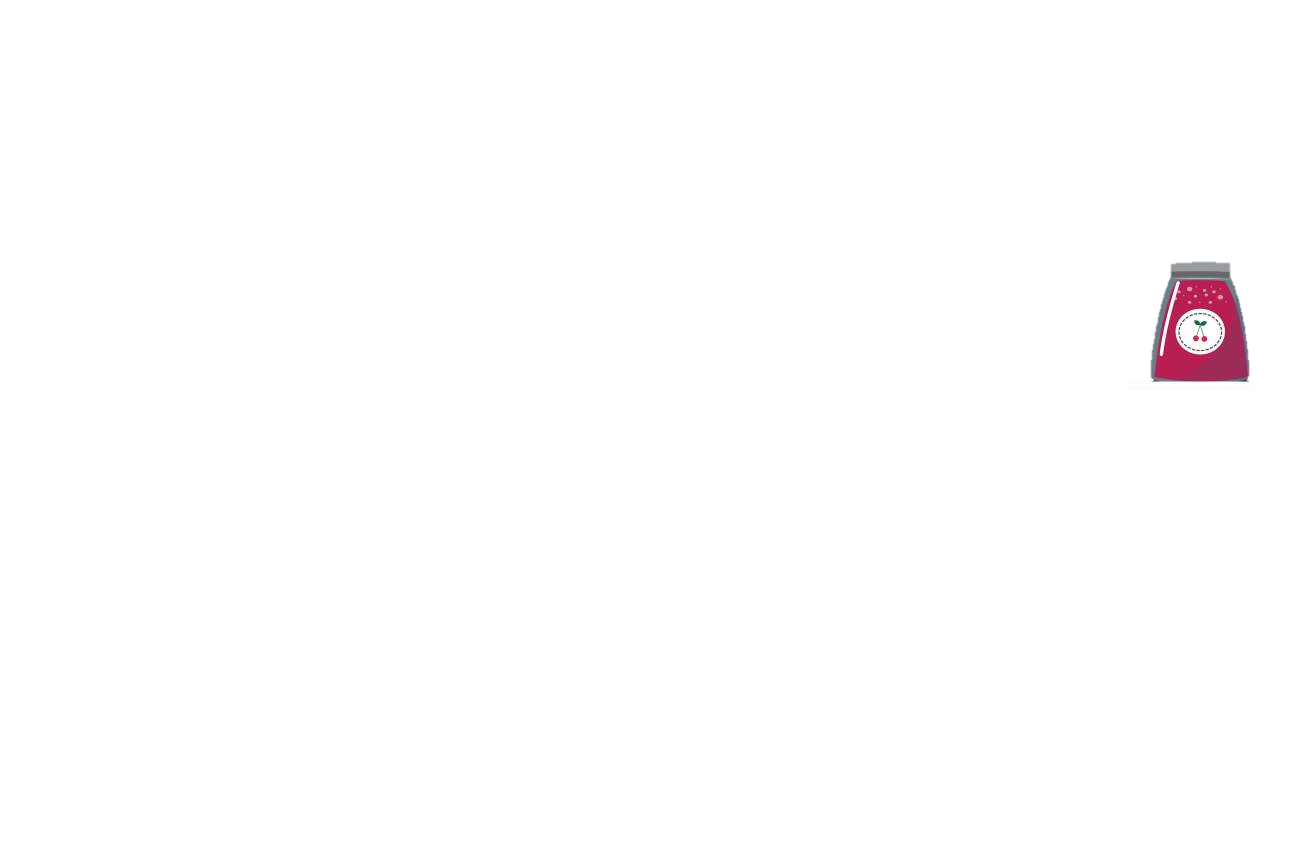 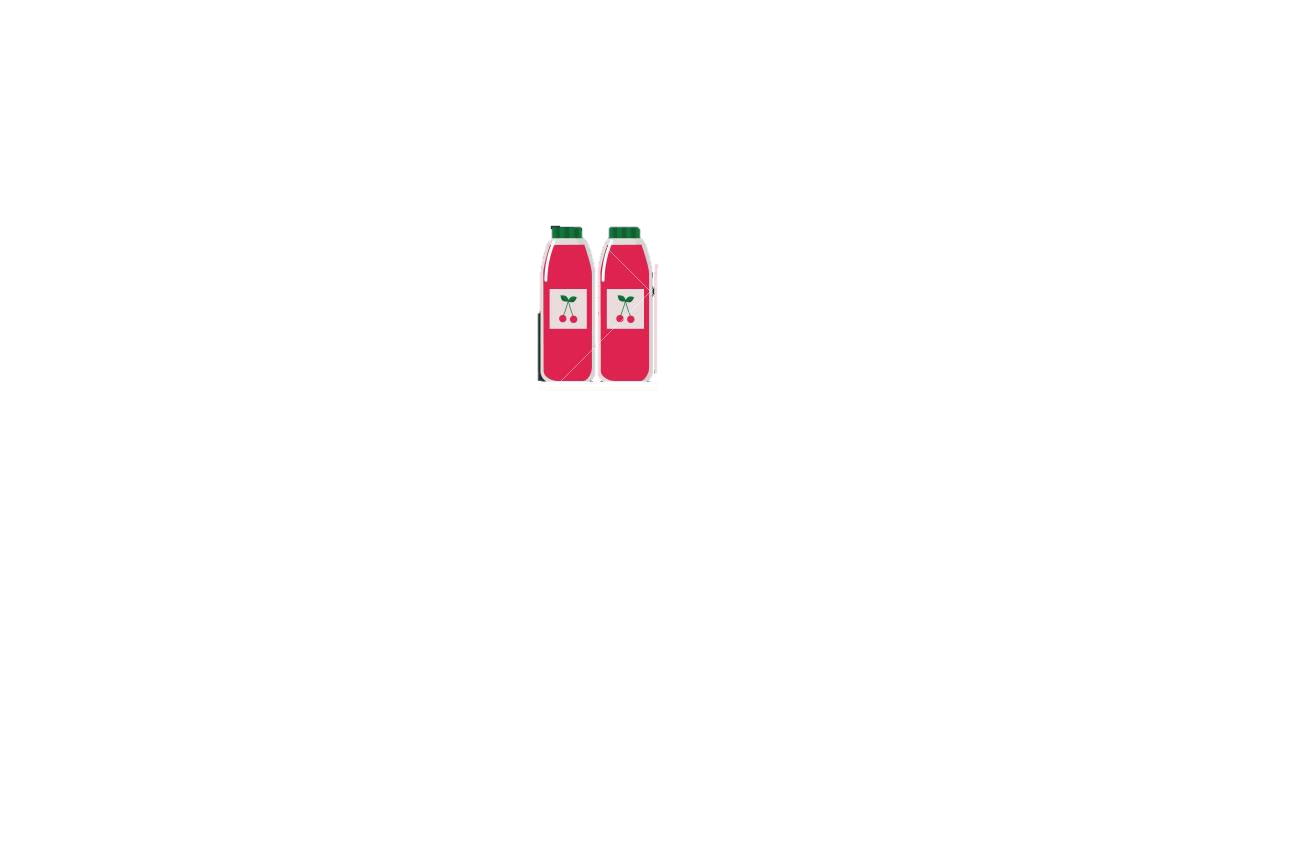 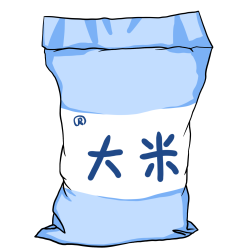 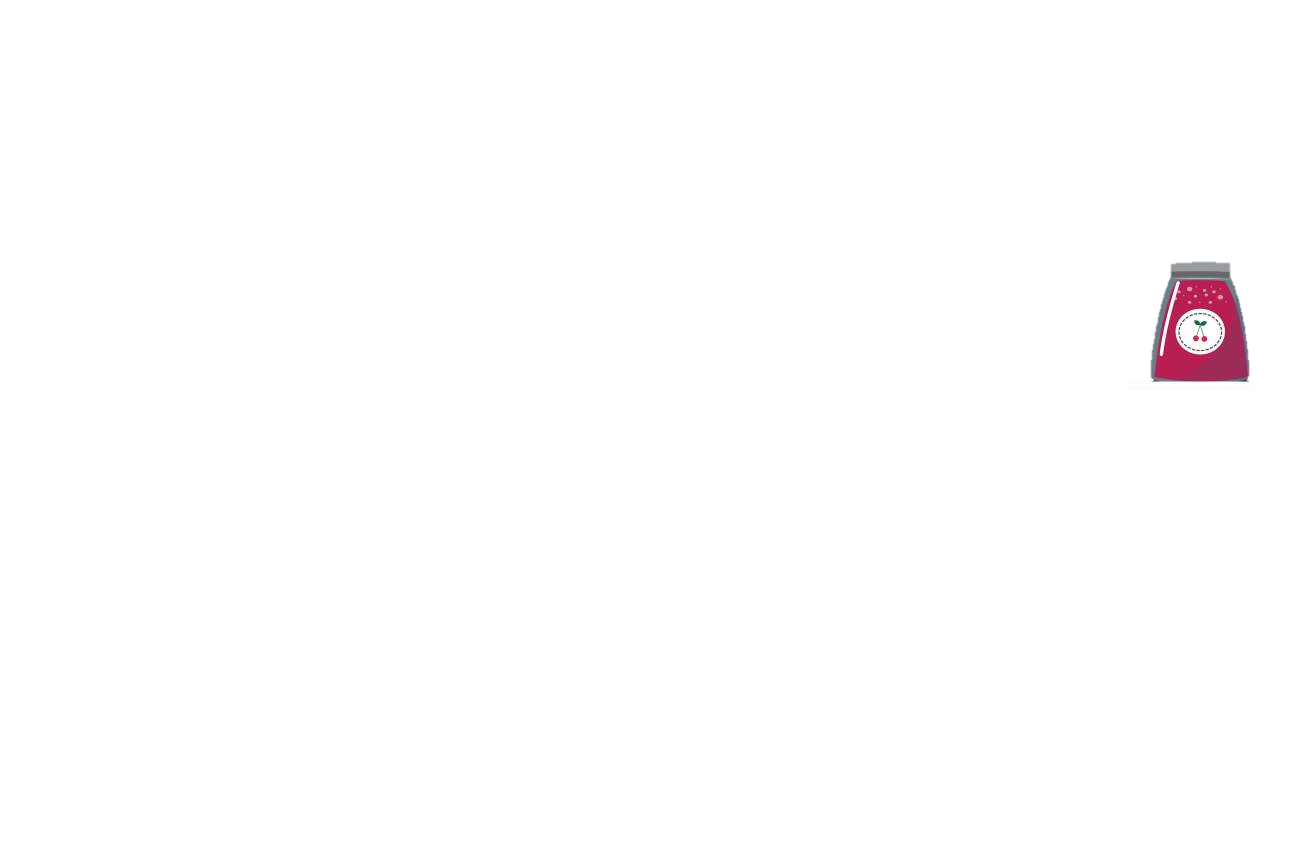 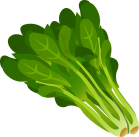 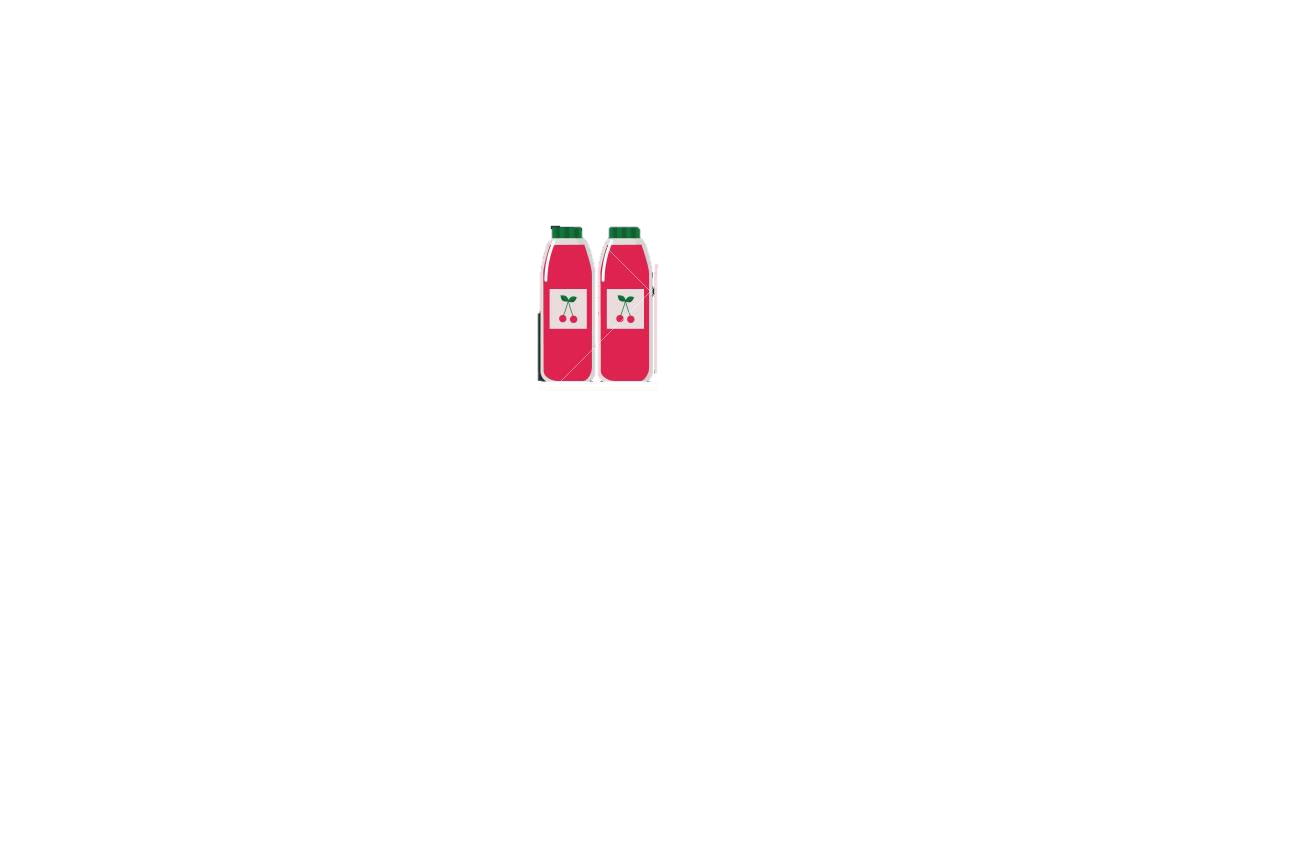 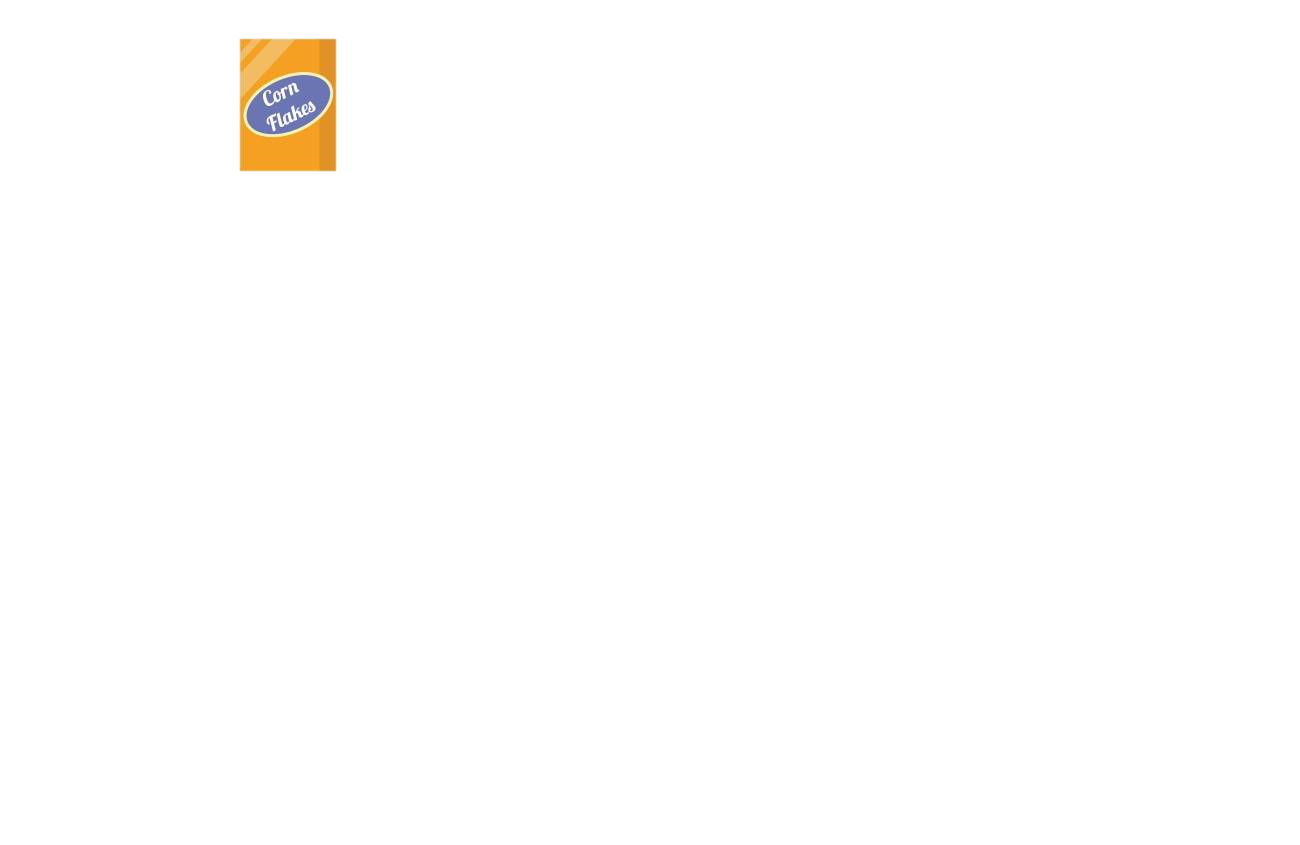 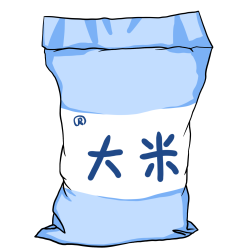 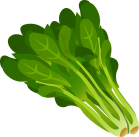 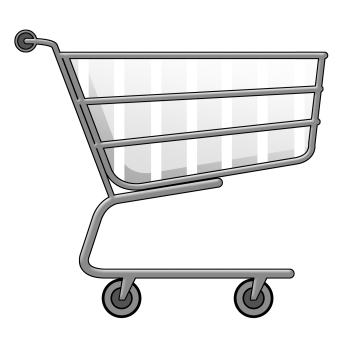 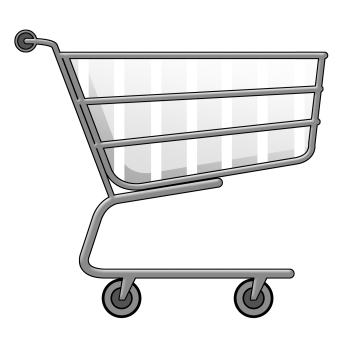 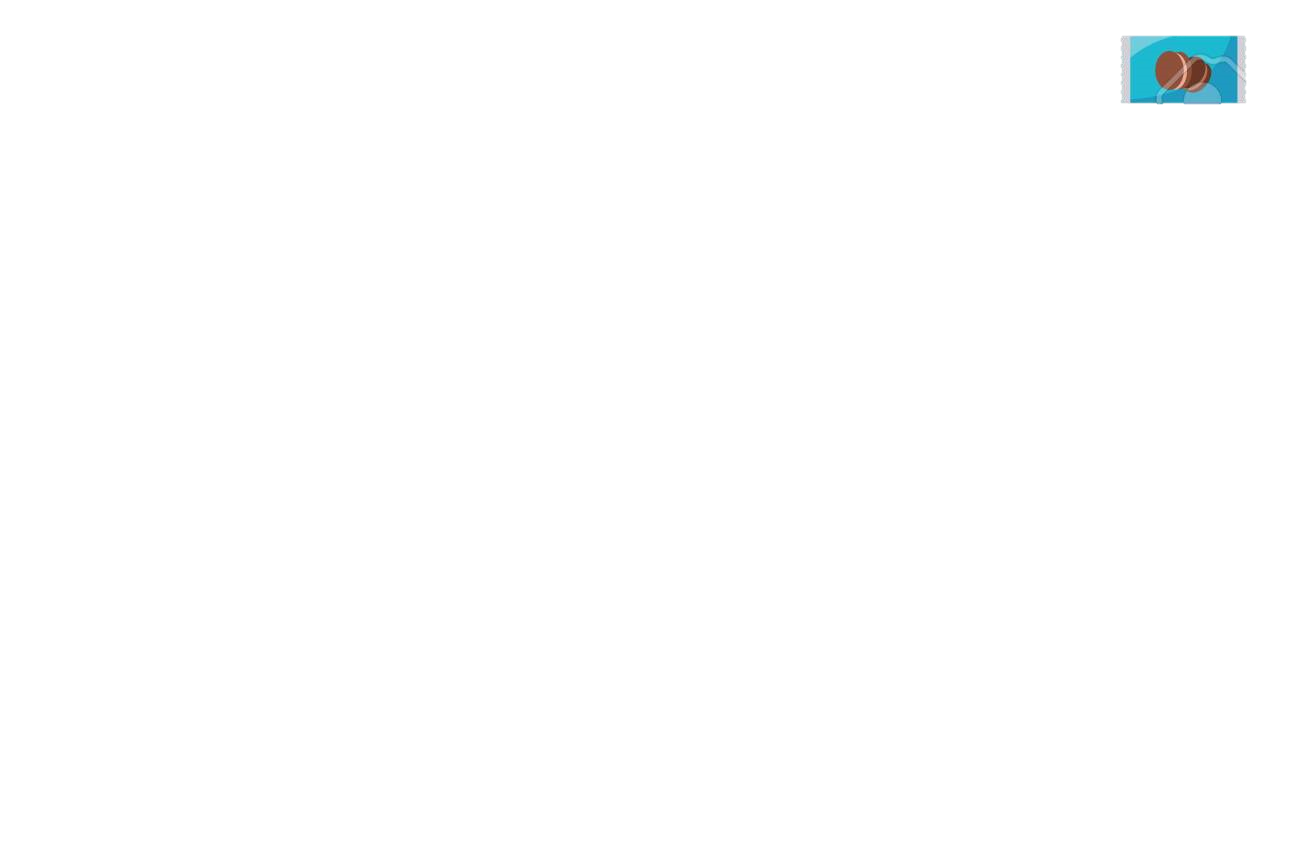 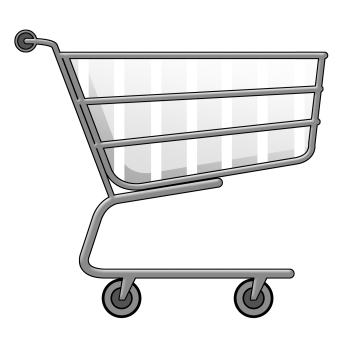 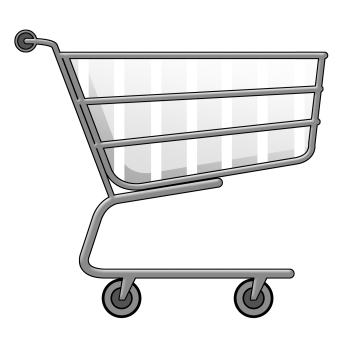 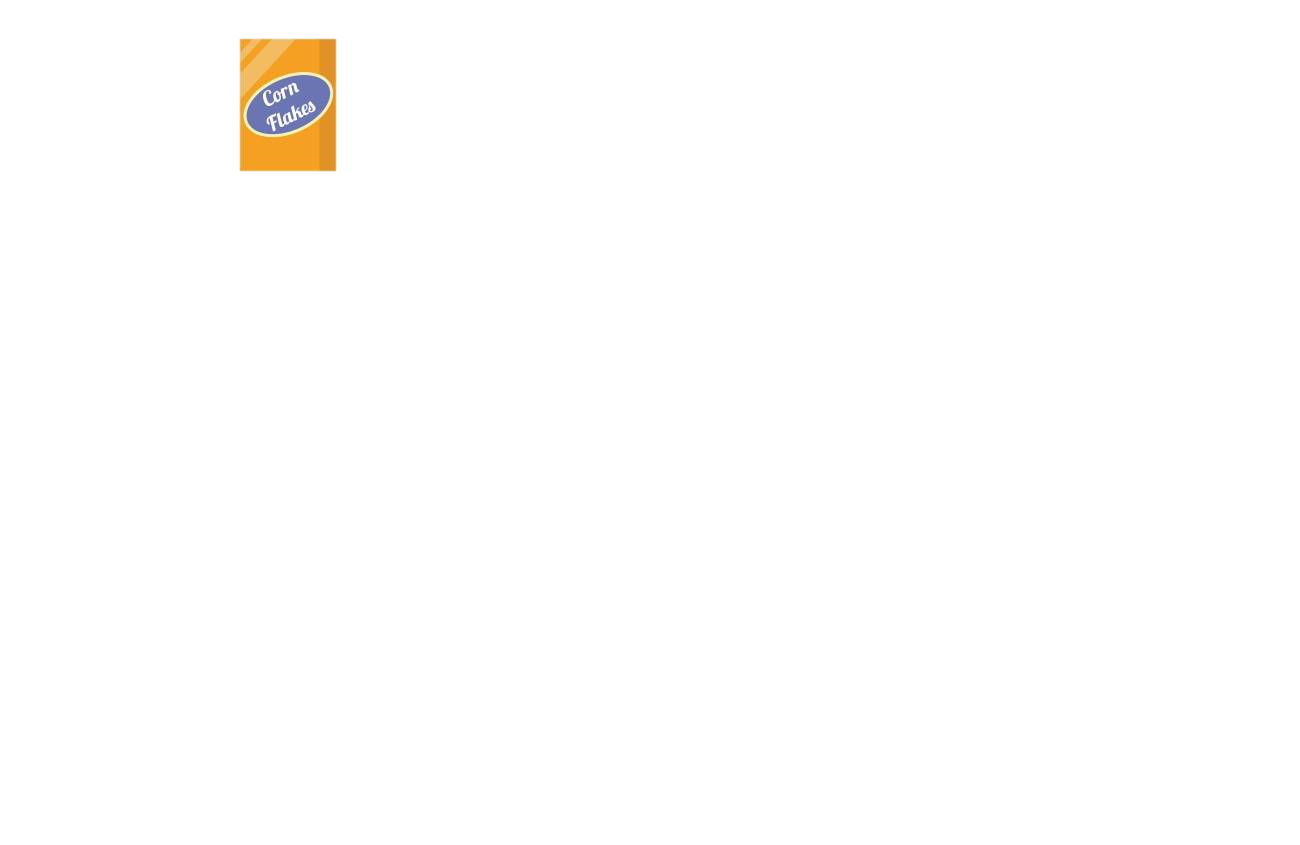 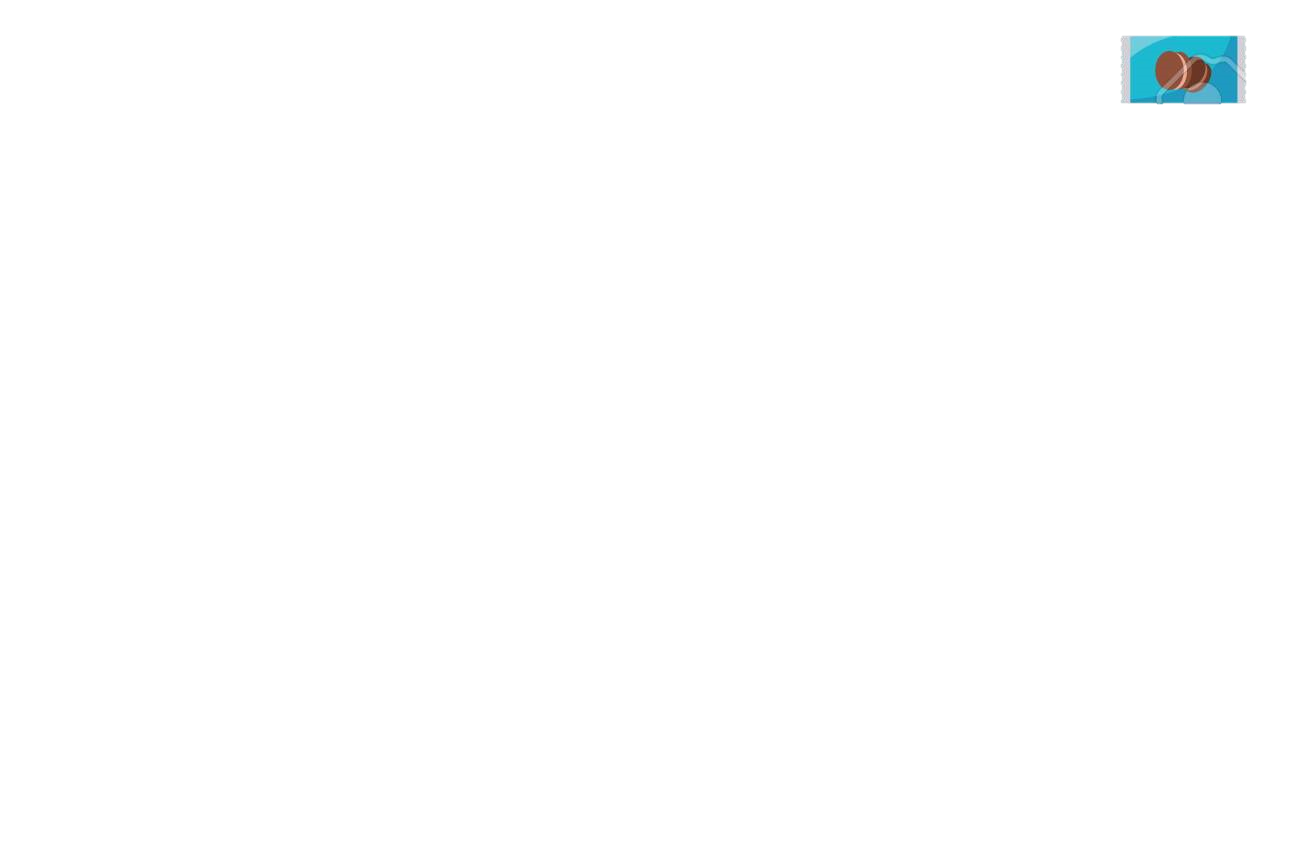 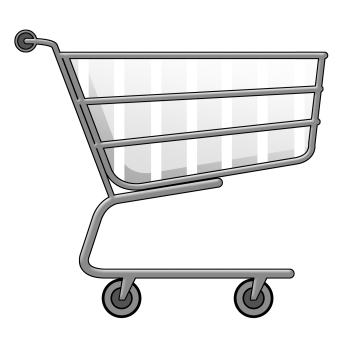 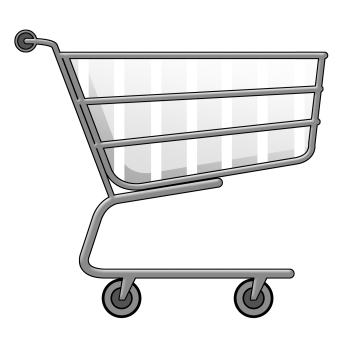 1
2
3
4
4
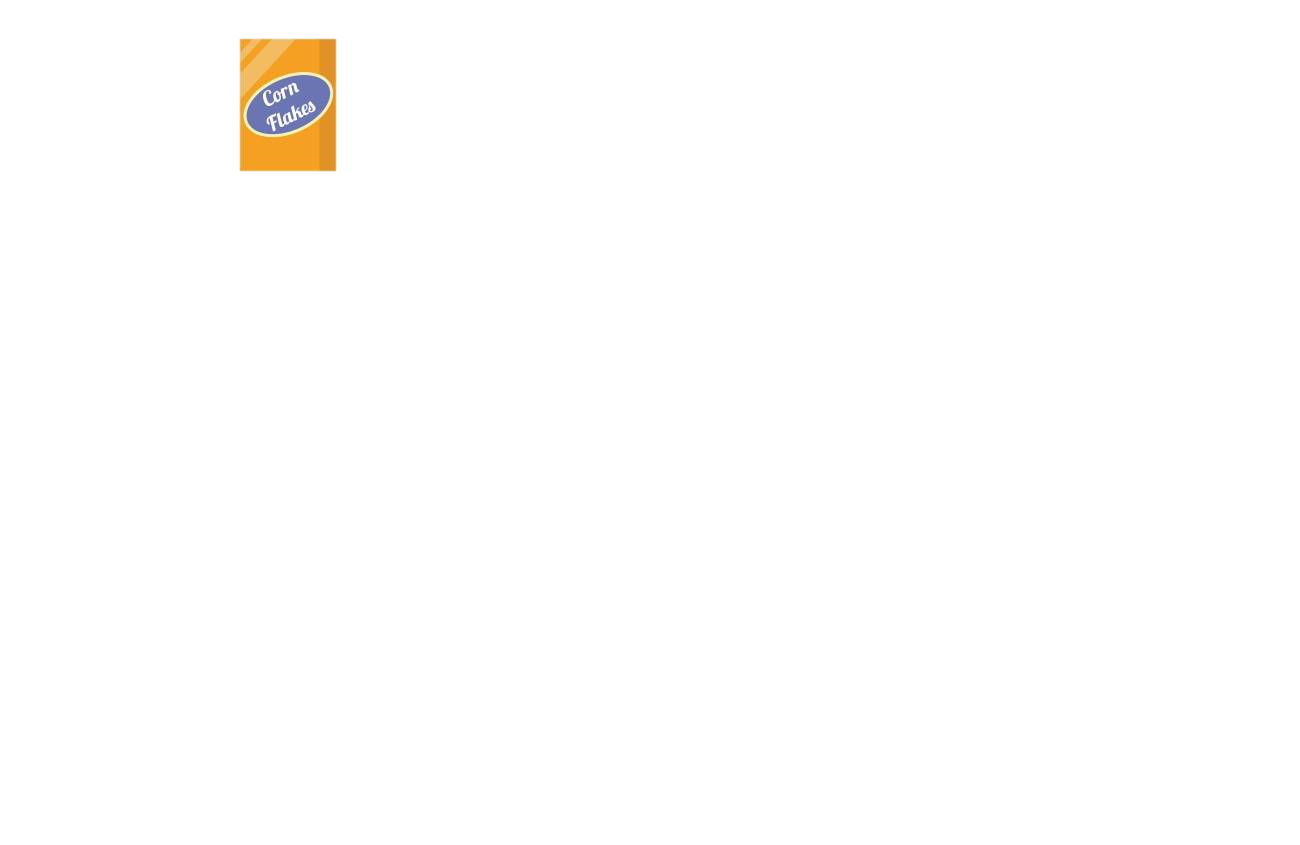 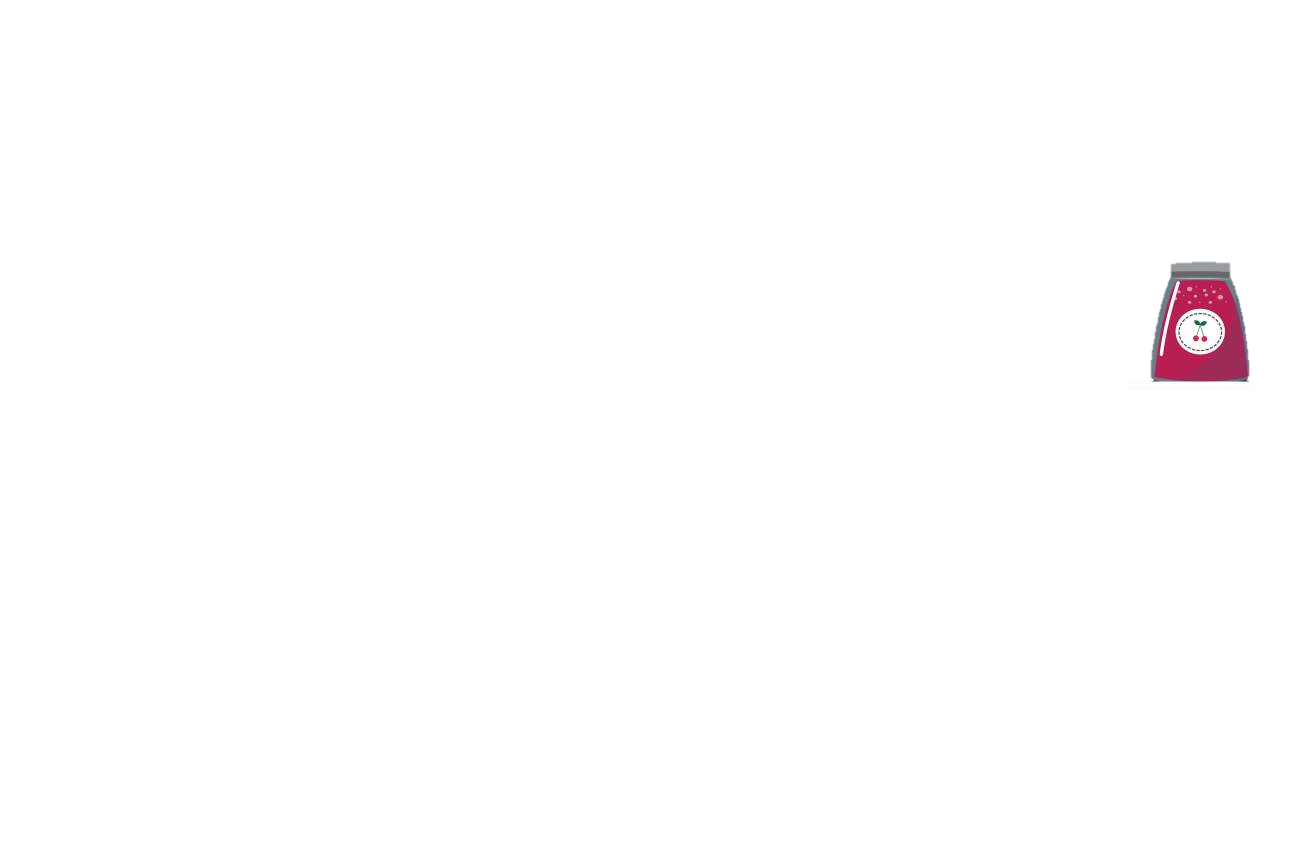 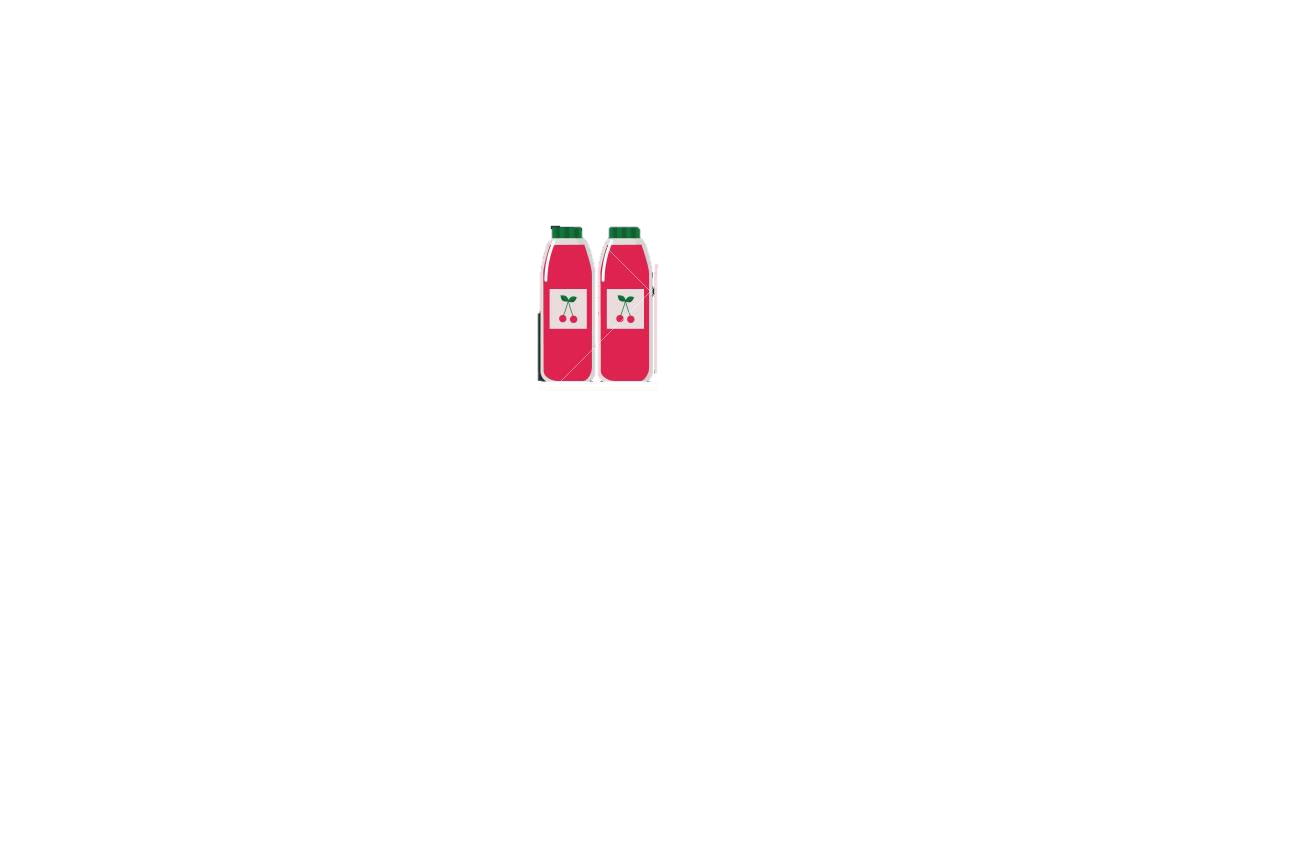 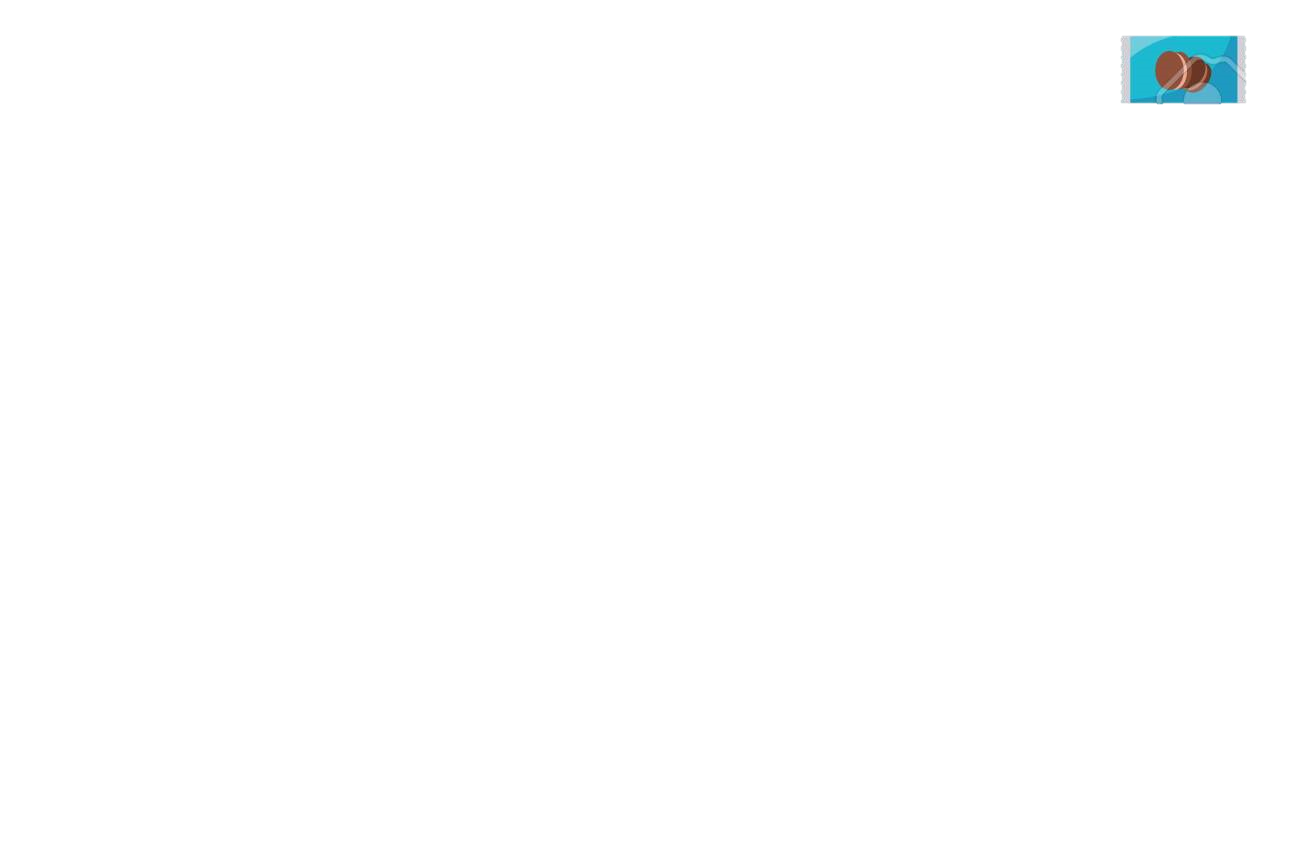 [Speaker Notes: Thầy cô chọn bình thủy cuối cùng]
Trong bài “Bà nội, bà ngoại”
Bài thơ là lời của ai nói với ai? Chọn ý đúng nhất:
A. lời của người cháu nói về bà nội và bà ngoại của mình
B. Lời của người cháu nói với
      bà nội
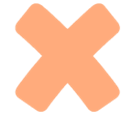 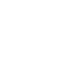 C. Lời của người cháu nói với
     bà ngoại
D. Lời của con nói với mẹ
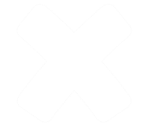 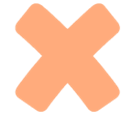 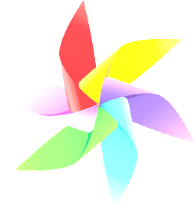 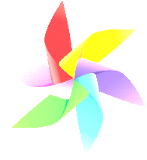 QUAY VỀ
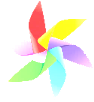 Đọc thuộc 2 khổ thơ cuối bài thơ “Bà nội, bà ngoại”.
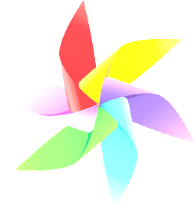 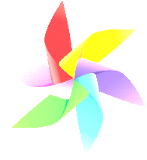 QUAY VỀ
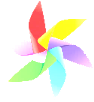 Trong bài “Bà nội, bà ngoại”.
Câu thơ nào dưới đây nói lên lòng biết ơn của cháu đối với hai bà? Chon ý đúng:
B. Hai miền quê yêu dấu
    Cháu nhớ về thiết tha
Cháu yêu cha, yêu mẹ
      Và thương cả hai bà
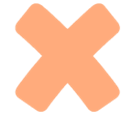 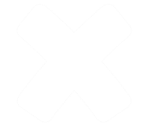 D. Đáp án A, C đúng
C. Hai bà hai nguồn sông
     Cho phù sa đời cháu
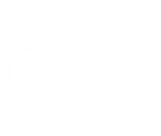 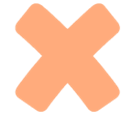 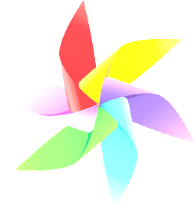 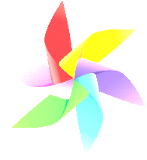 QUAY VỀ
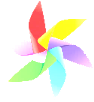 Thêm dấu phẩy vào chỗ nào cho thích hợp câu dưới đây:
Em giúp ông bà quét nhà nhặt rau cho gà ăn. Chọn ý đúng nhất:
B. Em giúp ông bà, quét nhà, nhặt rau cho gà ăn.
A. Em giúp ông bà quét nhà, nhặt rau cho gà ăn.
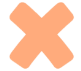 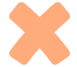 C.Em giúp, ông bà quét nhà nhặt rau, cho gà ăn.
D. Em giúp ông bà quét nhà, nhặt rau, cho gà ăn.
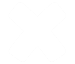 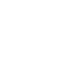 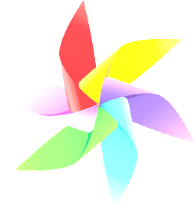 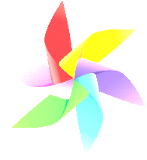 QUAY VỀ
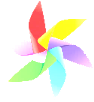 Vầng trăng của ngoại
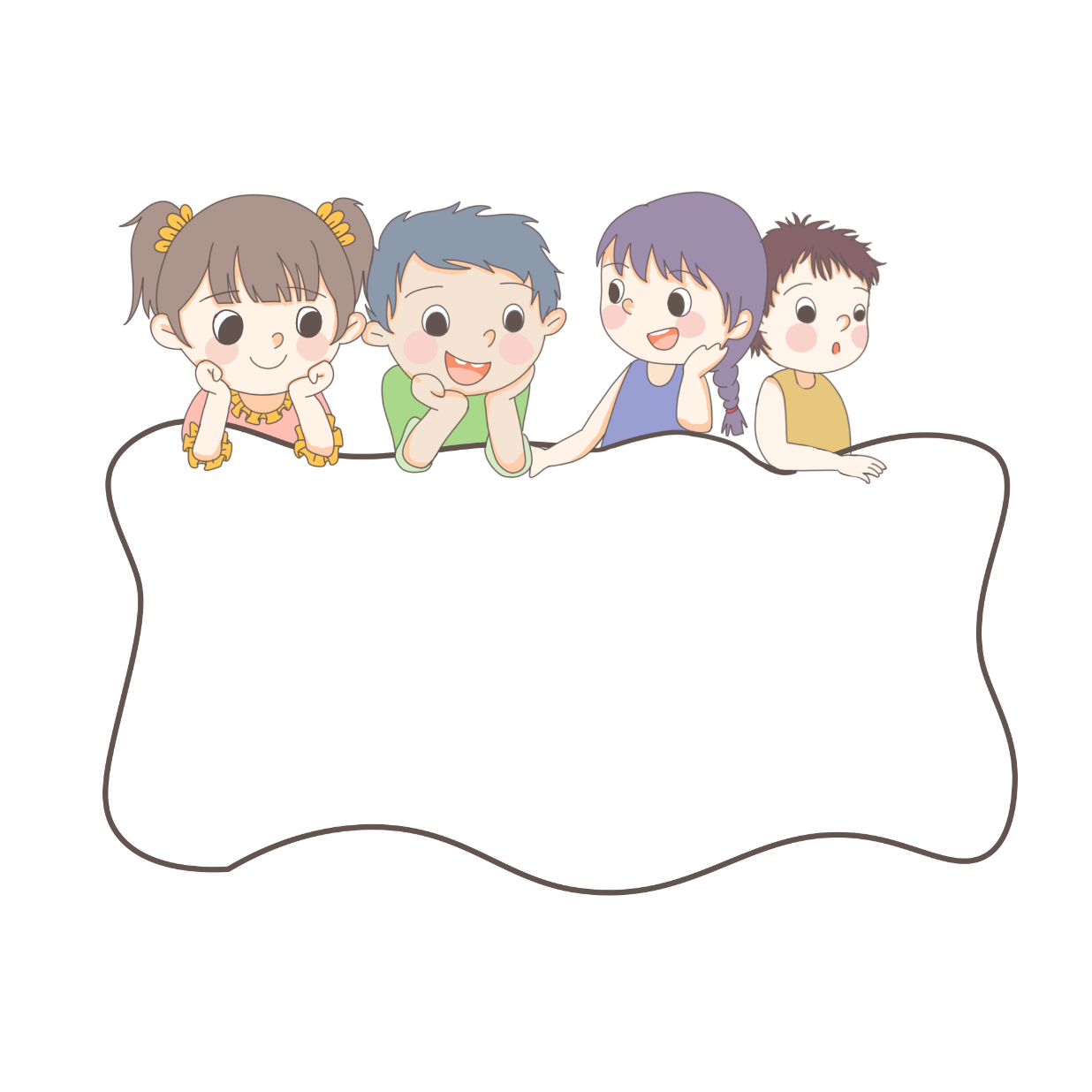 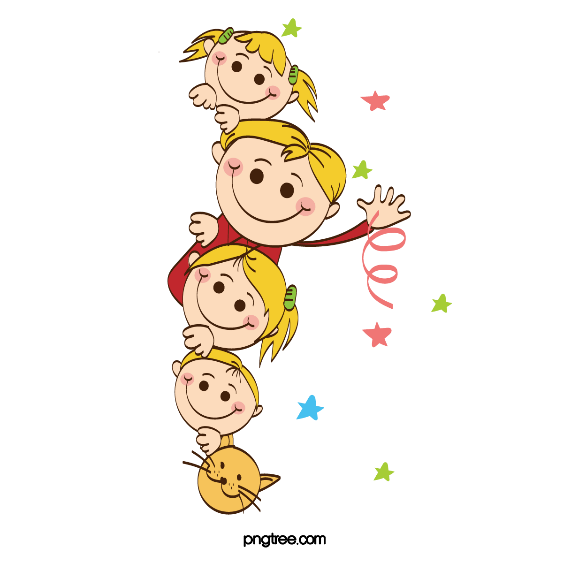 TIẾT 1
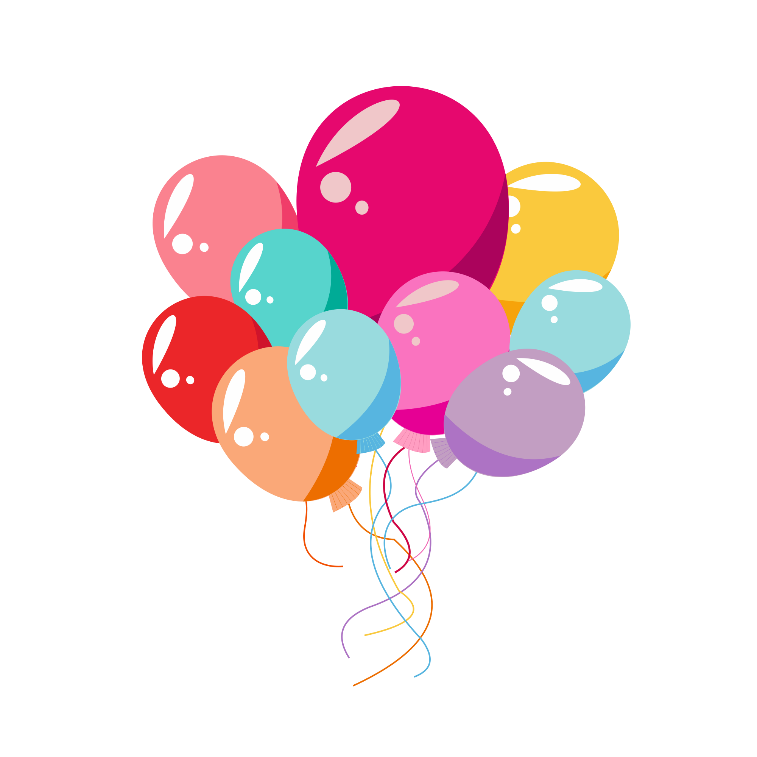 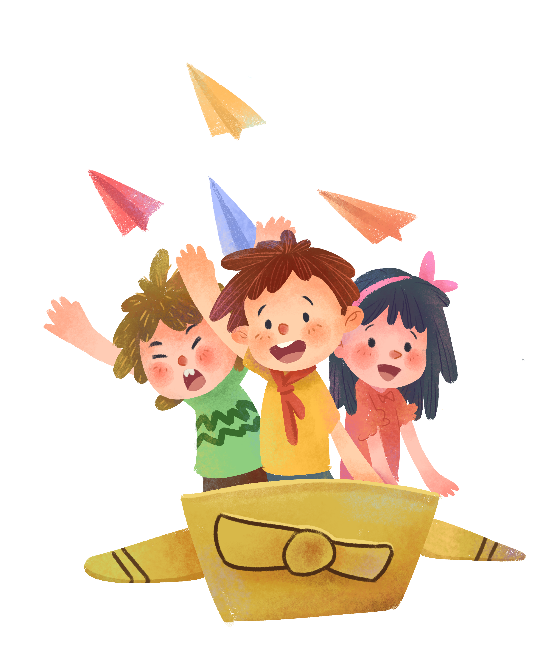 ĐỌC
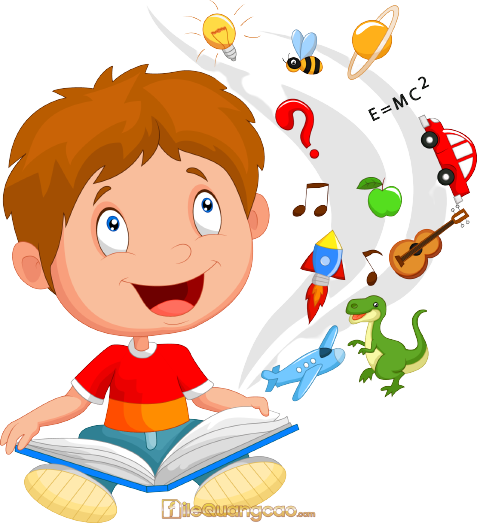 ĐỌC
Vầng trăng của ngoại
1. Nghỉ hè, ba má cho chị em My về quê với ông ngoại nửa tháng. Sáng sớm, My và Bin được tiếng gáy của chú gà trống đánh thức. Hai chị em vùng dậy, gấp chăn màn thật nhanh, rồi ra sân tập thể dục Với ông.
Ăn sáng xong, ba ông cháu ra vườn, quét lá rụng, vun gốc cây, tìm những trái cây chín vàng.
Buổi tối, ba ông cháu kê chõng tre ra sân. Ông dạy chị em My tìm các Vì sao trên trời. Mãi đến khuya, hai chị em mới chịu vào nhà và lập tức chìm vào giấc ngủ.
2. Có đêm, My chợt tỉnh giấc, thấy một quầng sáng bên bàn. Mắt nhắm mắt mở, cô bé gọi:
- Ngoại ơi, trăng này!
Ông ngoại dịu dàng:
- Ngủ đi con! Đèn bàn của ông đấy mà.
My tỉnh hẳn. Cô bé nhìn chiếc đèn được che cẩn thận. Hoá ra ông đang khâu lại cái quần của cu Bin bị rách. Cô bé mỉm cười:
- Ngoại ơi, hoá ra đấy là vầng trăng của ngoại!
Theo LÊ THANH NGA
LUYỆN ĐỌC
Vầng trăng của ngoại
1. Nghỉ hè, ba má cho chị em My về quê với ông ngoại nửa tháng. Sáng sớm, My và Bin được tiếng gáy của chú gà trống đánh thức. Hai chị em vùng dậy, gấp chăn màn thật nhanh, rồi ra sân tập thể dục với ông.
Ăn sáng xong, ba ông cháu ra vườn, quét lá rụng, vun gốc cây, tìm những trái cây chín vàng.
lá rụng
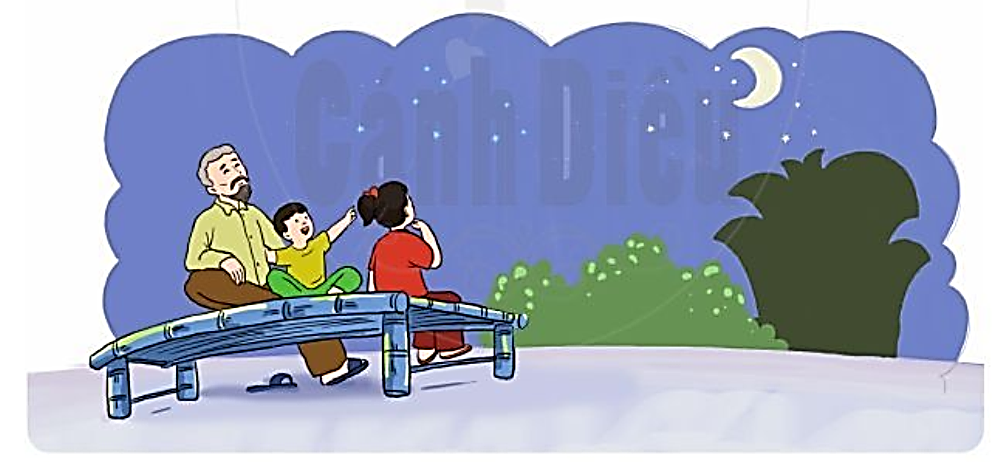 Buổi tối, ba ông cháu kê chõng tre ra sân. Ông dạy chị em My tìm các Vì sao trên trời. Mãi đến khuya, hai chị em mới chịu vào nhà và lập tức chìm vào giấc ngủ.
chõng tre
Mãi đến khuya, hai chị em mới chịu vào nhà và lập tức chìm vào giấc ngủ.
Nghỉ hè, ba má cho chị em My về quê với ông ngoại nửa tháng.
2. Có đêm, My chợt tỉnh giấc, thấy một quầng sáng bên bàn.    Mắt nhắm mắt mở, cô bé gọi:
- Ngoại ơi, trăng này!
Ông ngoại dịu dàng:
- Ngủ đi con! Đèn bàn của ông đấy mà.
My tỉnh hẳn. Cô bé nhìn chiếc đèn được che cẩn thận. Hoá ra ông đang khâu lại cái quần của cu Bin bị rách. Cô bé mỉm cười:
- Ngoại ơi, hoá ra đấy là vầng trăng của ngoại!
Theo LÊ THANH NGA
quầng sáng
Mắt nhắm mắt mở
vầng trăng
Hoá ra ông đang khâu lại cái quần của cu Bin bị rách.
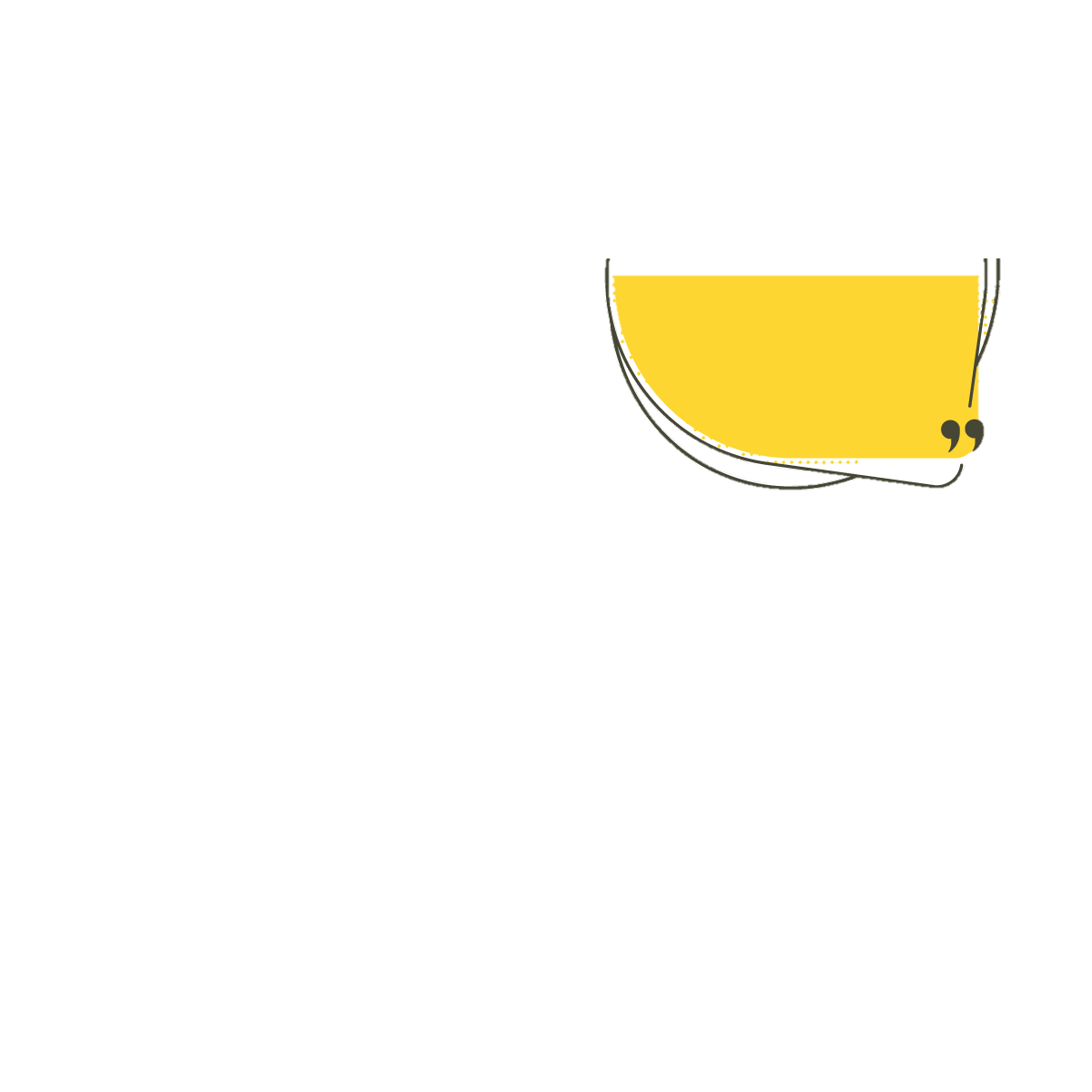 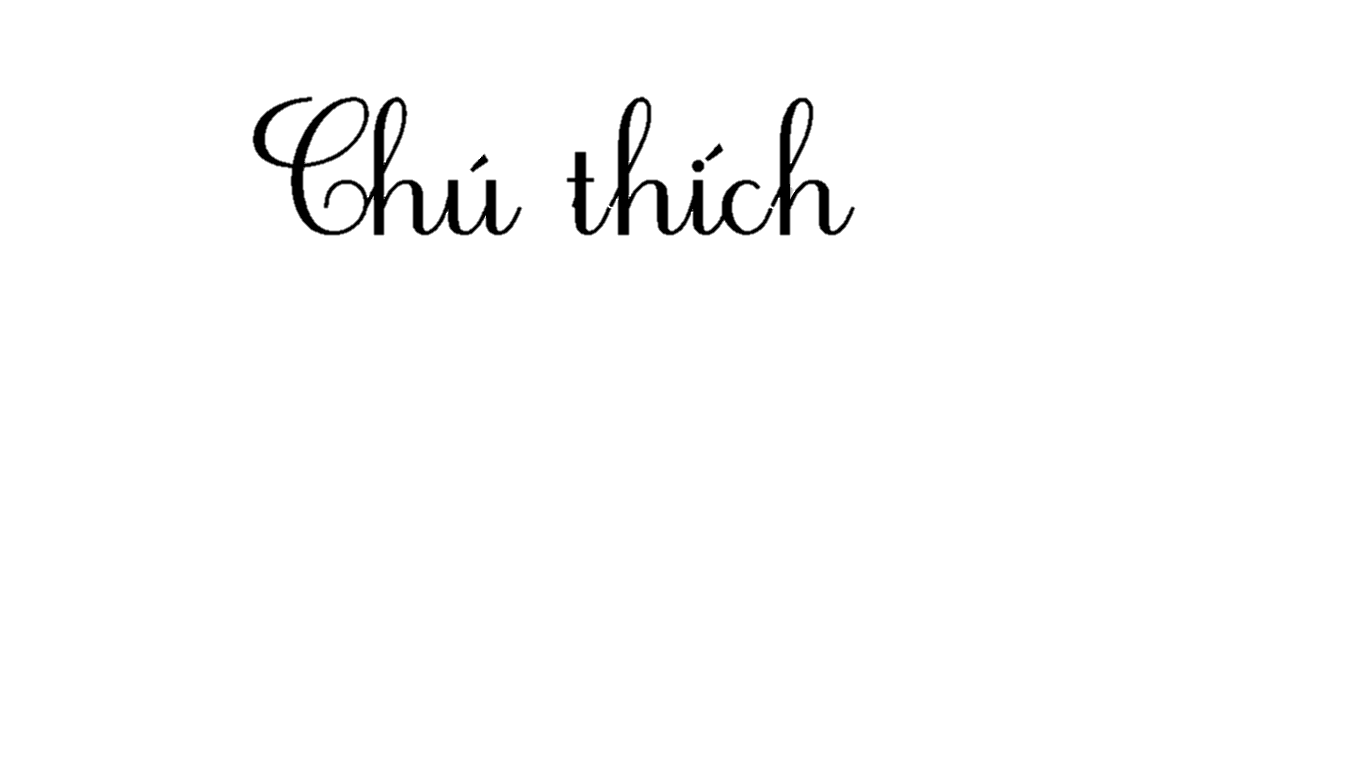 Chõng: 
đồ dùng bằng tre nứa, để nằm hoặc ngồi, hình dáng giống cái giường nhưng hẹp và thấp hơn.
Quầng sáng:
 vùng sáng toả rộng quanh một vật phát sáng trong đêm.
Ngoại: 
ông ngoại hoặc bà ngoại (gọi tắt).
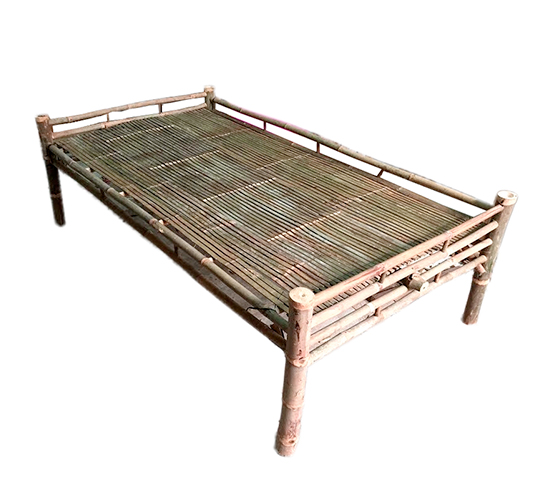 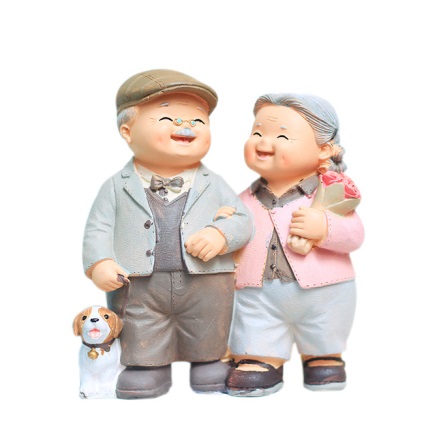 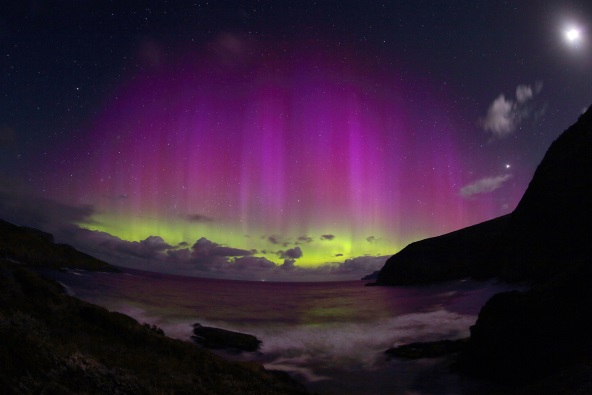 ĐỌC ĐOẠN
Vầng trăng của ngoại
1. Nghỉ hè, ba má cho chị em My về quê với ông ngoại nửa tháng. Sáng sớm, My và Bin được tiếng gáy của chú gà trống đánh thức. Hai chị em vùng dậy, gấp chăn màn thật nhanh, rồi ra sân tập thể dục Với ông.
Ăn sáng xong, ba ông cháu ra vườn, quét lá rụng, vun gốc cây, tìm những trái cây chín vàng.
Buổi tối, ba ông cháu kê chõng tre ra sân. Ông dạy chị em My tìm các Vì sao trên trời. Mãi đến khuya, hai chị em mới chịu vào nhà và lập tức chìm vào giấc ngủ.
2. Có đêm, My chợt tỉnh giấc, thấy một quầng sáng bên bàn. Mắt nhắm mắt mở, cô bé gọi:
- Ngoại ơi, trăng này!
Ông ngoại dịu dàng:
- Ngủ đi con! Đèn bàn của ông đấy mà.
My tỉnh hẳn. Cô bé nhìn chiếc đèn được che cẩn thận. Hoá ra ông đang khâu lại cái quần của cu Bin bị rách. Cô bé mỉm cười:
- Ngoại ơi, hoá ra đấy là vầng trăng của ngoại!
Theo LÊ THANH NGA
1
2
BÀI ĐỌC CHIA LÀM MẤY ĐOẠN ?
ĐỌC TOÀN BÀI
Vầng trăng của ngoại
1. Nghỉ hè, ba má cho chị em My về quê với ông ngoại nửa tháng. Sáng sớm, My và Bin được tiếng gáy của chú gà trống đánh thức. Hai chị em vùng dậy, gấp chăn màn thật nhanh, rồi ra sân tập thể dục Với ông.
Ăn sáng xong, ba ông cháu ra vườn, quét lá rụng, vun gốc cây, tìm những trái cây chín vàng.
Buổi tối, ba ông cháu kê chõng tre ra sân. Ông dạy chị em My tìm các Vì sao trên trời. Mãi đến khuya, hai chị em mới chịu vào nhà và lập tức chìm vào giấc ngủ.
2. Có đêm, My chợt tỉnh giấc, thấy một quầng sáng bên bàn. Mắt nhắm mắt mở, cô bé gọi:
- Ngoại ơi, trăng này!
Ông ngoại dịu dàng:
- Ngủ đi con! Đèn bàn của ông đấy mà.
My tỉnh hẳn. Cô bé nhìn chiếc đèn được che cẩn thận. Hoá ra ông đang khâu lại cái quần của cu Bin bị rách. Cô bé mỉm cười:
- Ngoại ơi, hoá ra đấy là vầng trăng của ngoại!
Theo LÊ THANH NGA
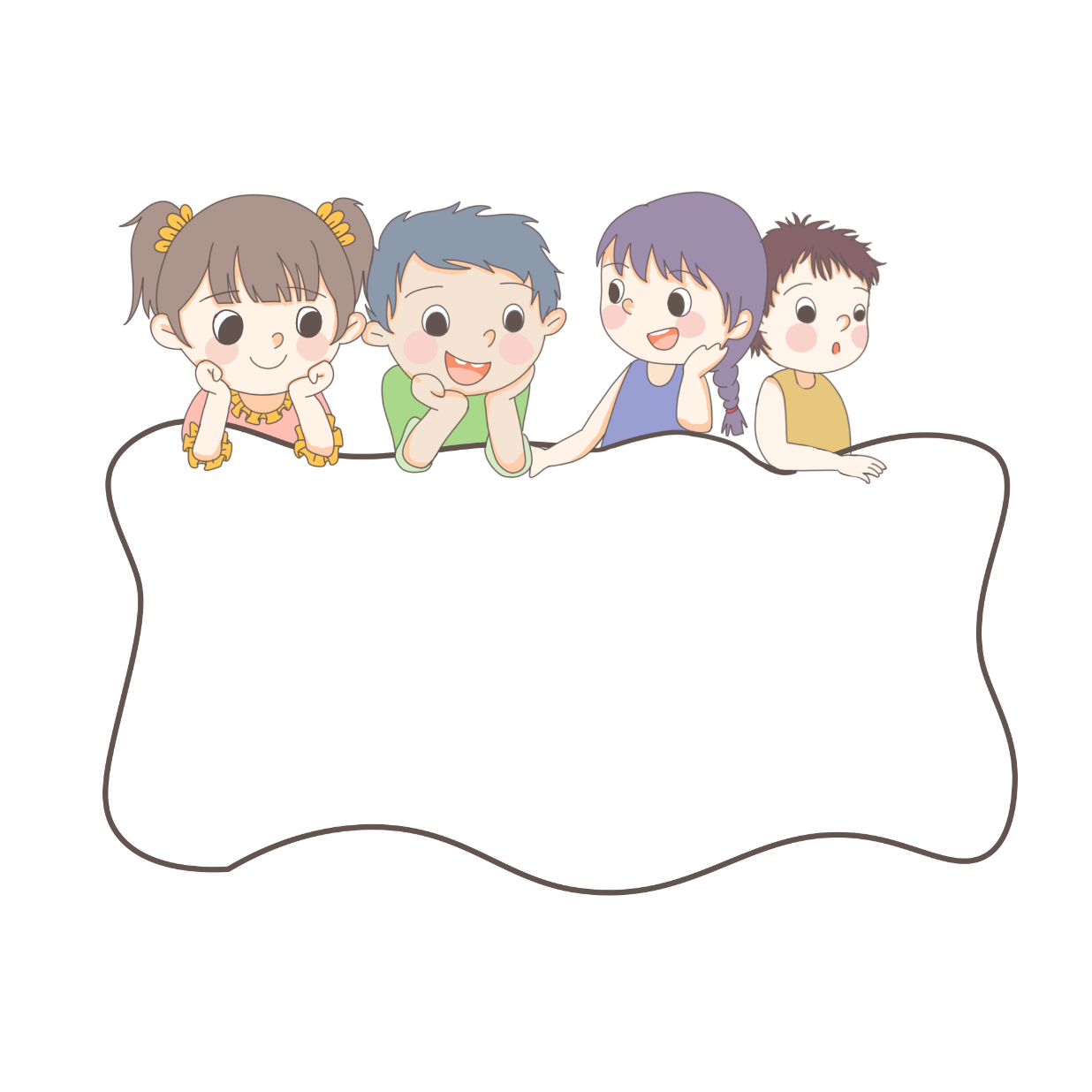 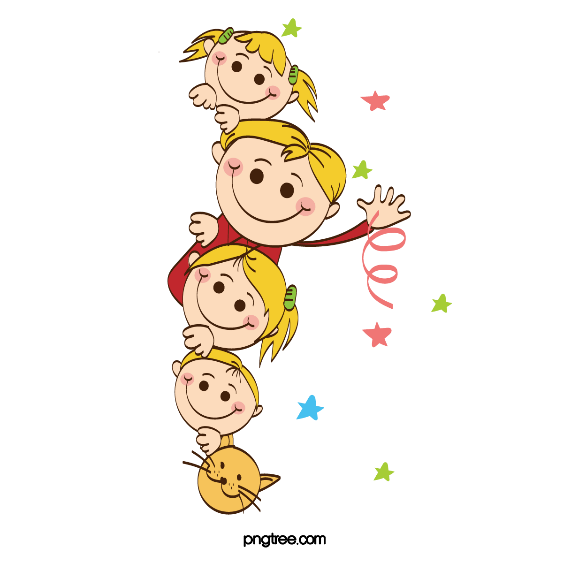 TIẾT 2
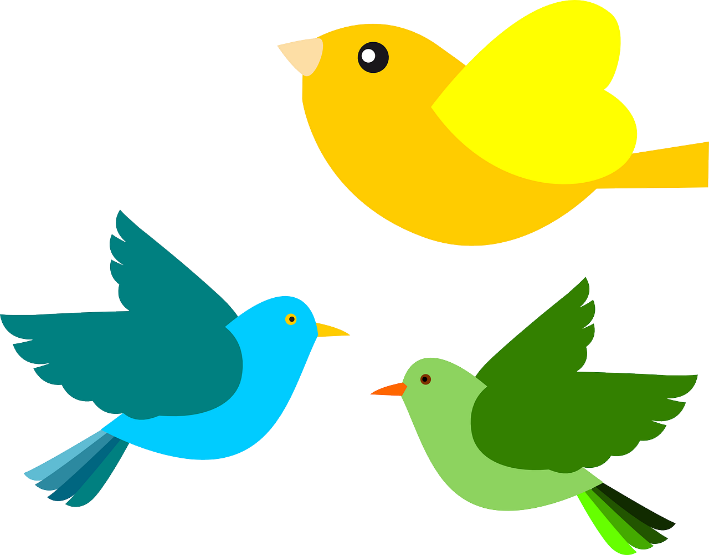 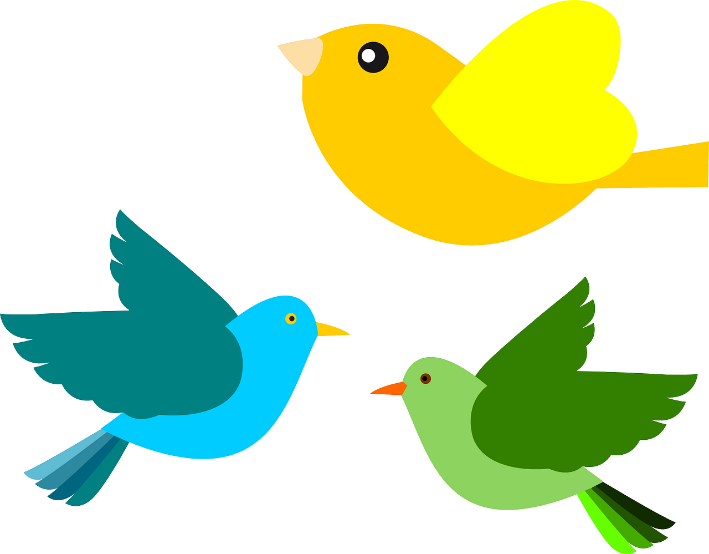 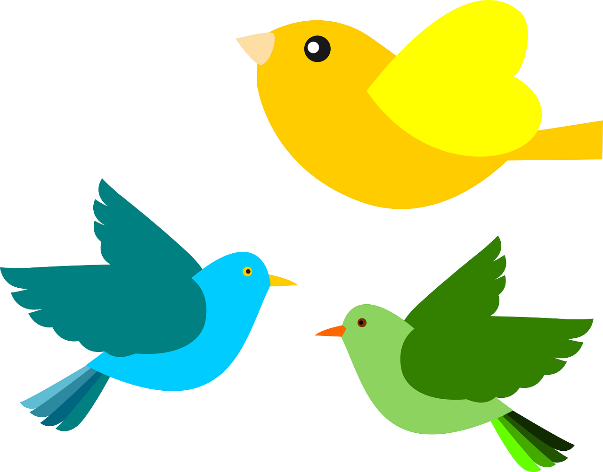 Đọc  Hiểu
1. Nghỉ hè, ba má cho chị em My về quê ở với ai?
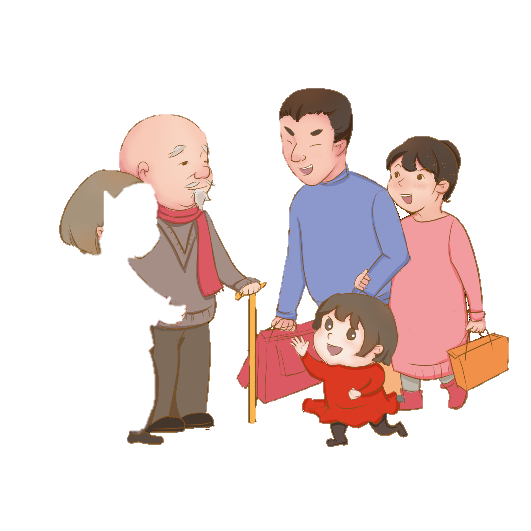 Nghỉ hè, ba má cho chị em My về quê ở với ông ngoại.
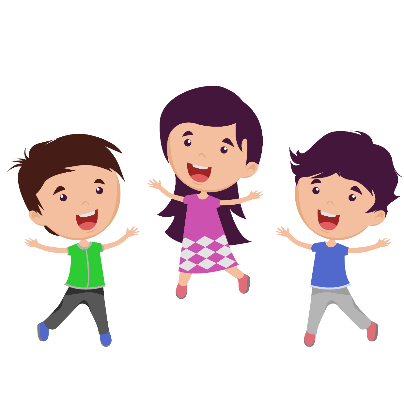 2. Hằng ngày, ba ông cháu làm gì?
Hằng ngày, buổi sáng, ăn sáng xong, ba ông cháu ra vườn, quét lá rụng, vun gốc cây, tìm những trái cây chín vàng. Buổi tối, va ông cháu kê chõng tre ra sân, tìm các vì sao trên trời.
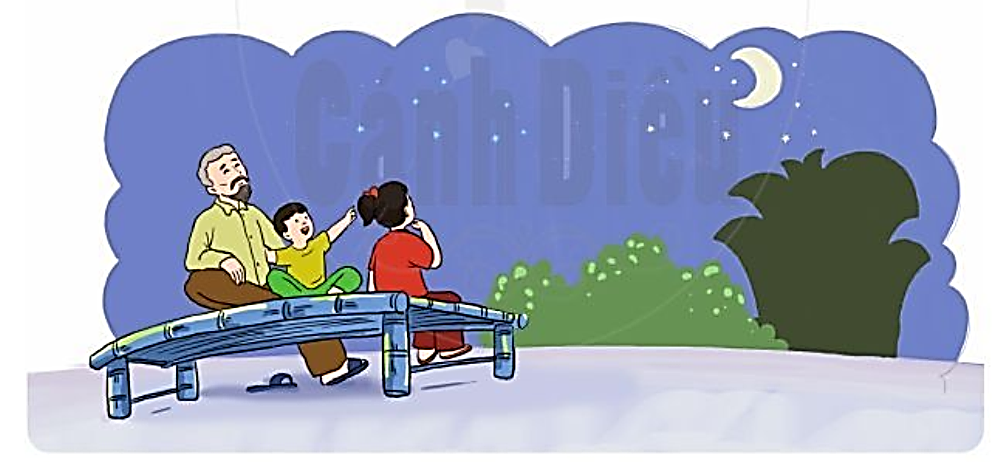 3. Quầng sáng My nhìn thấy khi tỉnh giấc là gì? Chọn ý đúng:
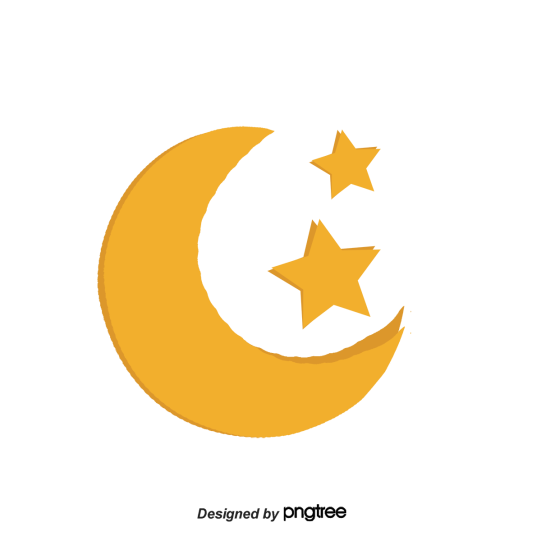 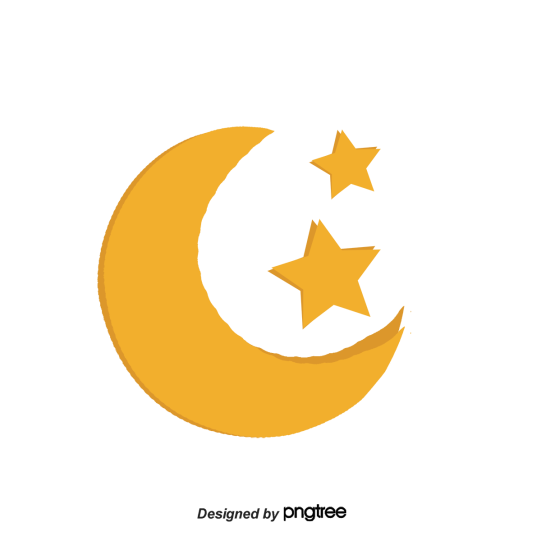 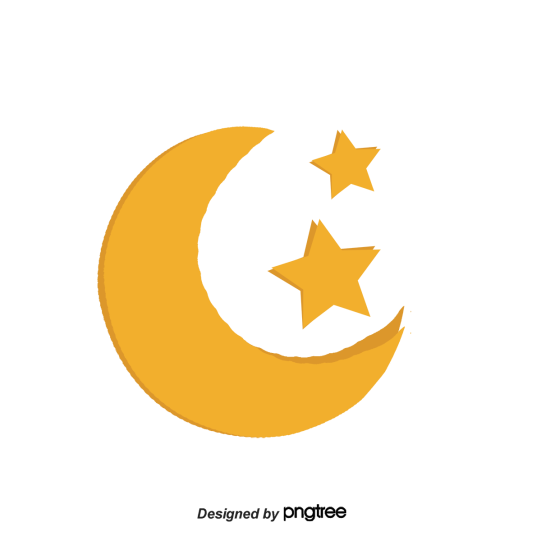 C. Ánh sáng từ chiếc đèn bàn của ông.
A. Vầng trăng lọt vào nhà.
B. Ánh trăng chiếu vào nhà.
Đọc  Hiểu
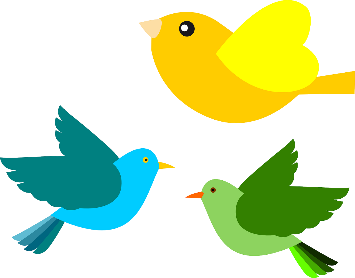 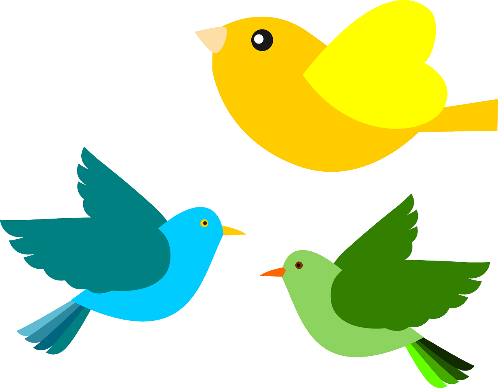 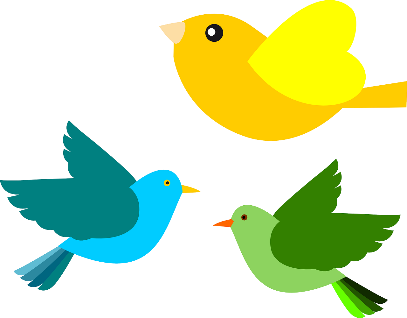 1. Đặt một câu nói về tình cảm của ông với hai cháu thể hiện qua câu chuyện trên
Tình cảm của My và Bin dành cho ông ngoại rất trong sáng.
Ông ngoại rất quan tâm My và Bin.
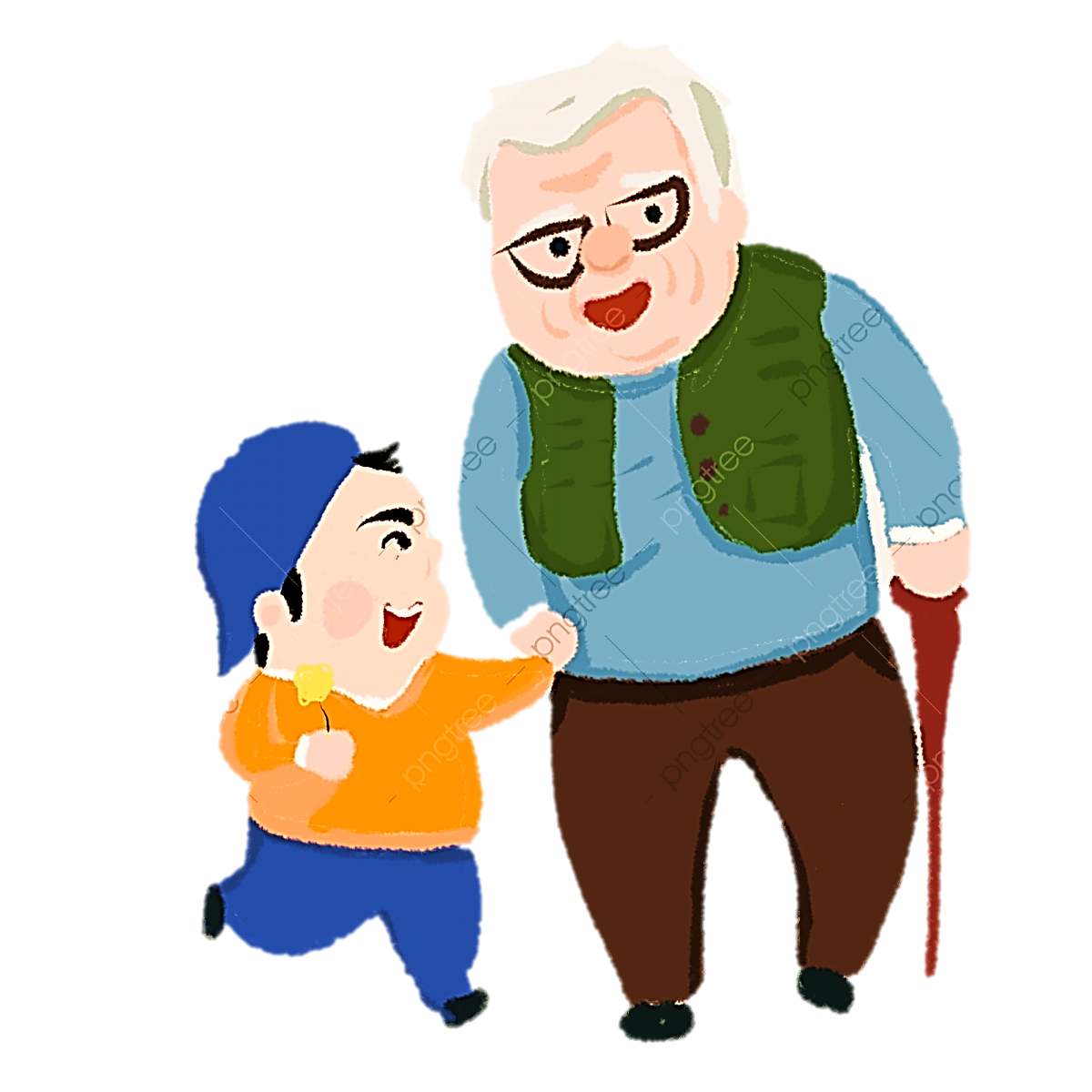 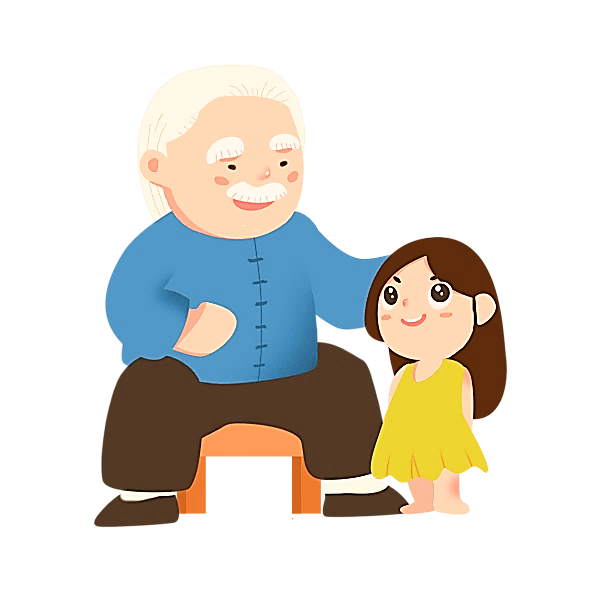 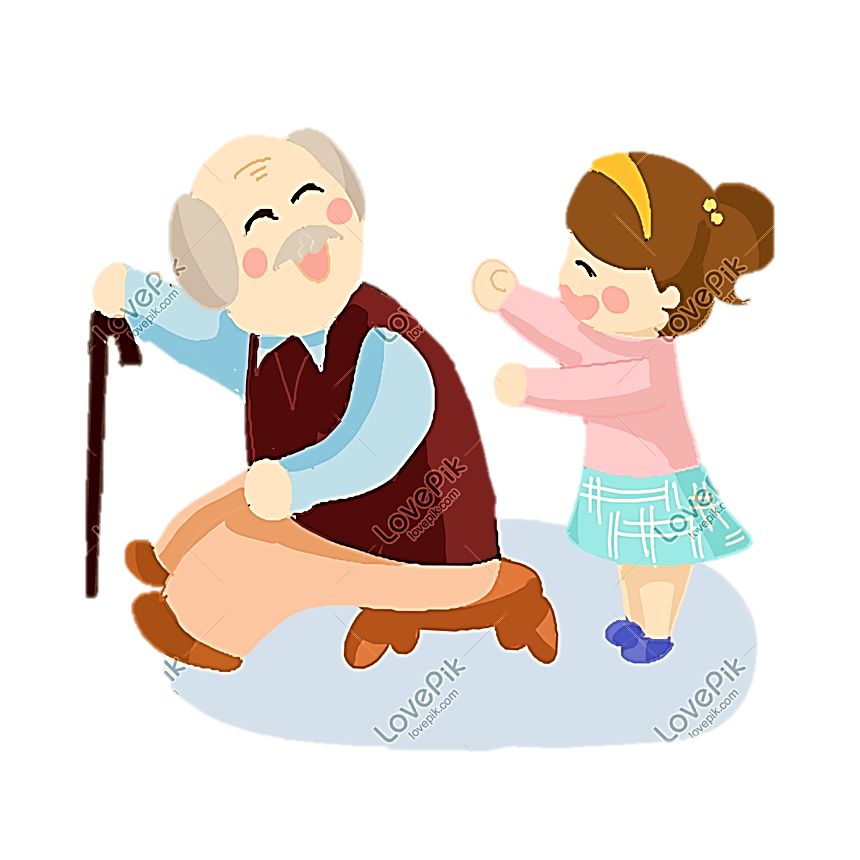 2. Dùng từ chỉ đặc điểm, nêu nhận xét của em về câu nói của bạn My: “Ngoại ơi, hóa ra đấy là vầng trăng của ngoại!”
	 Câu nói của bạn My rất hay!
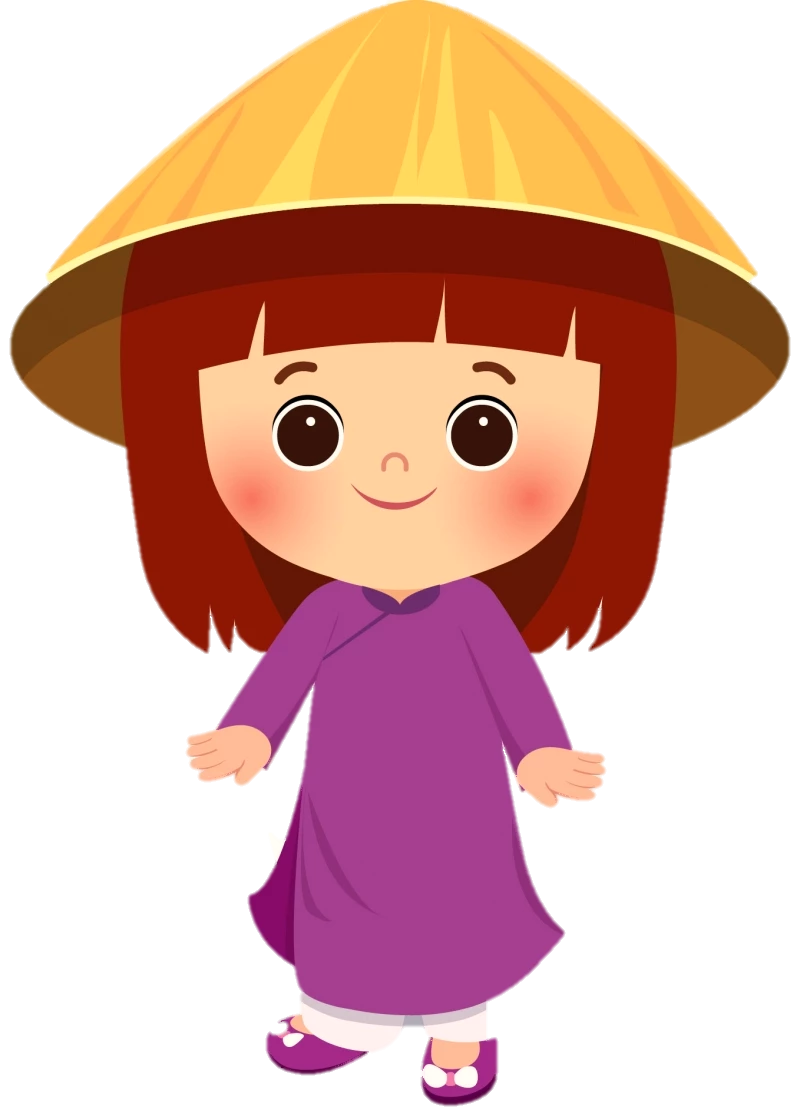 M
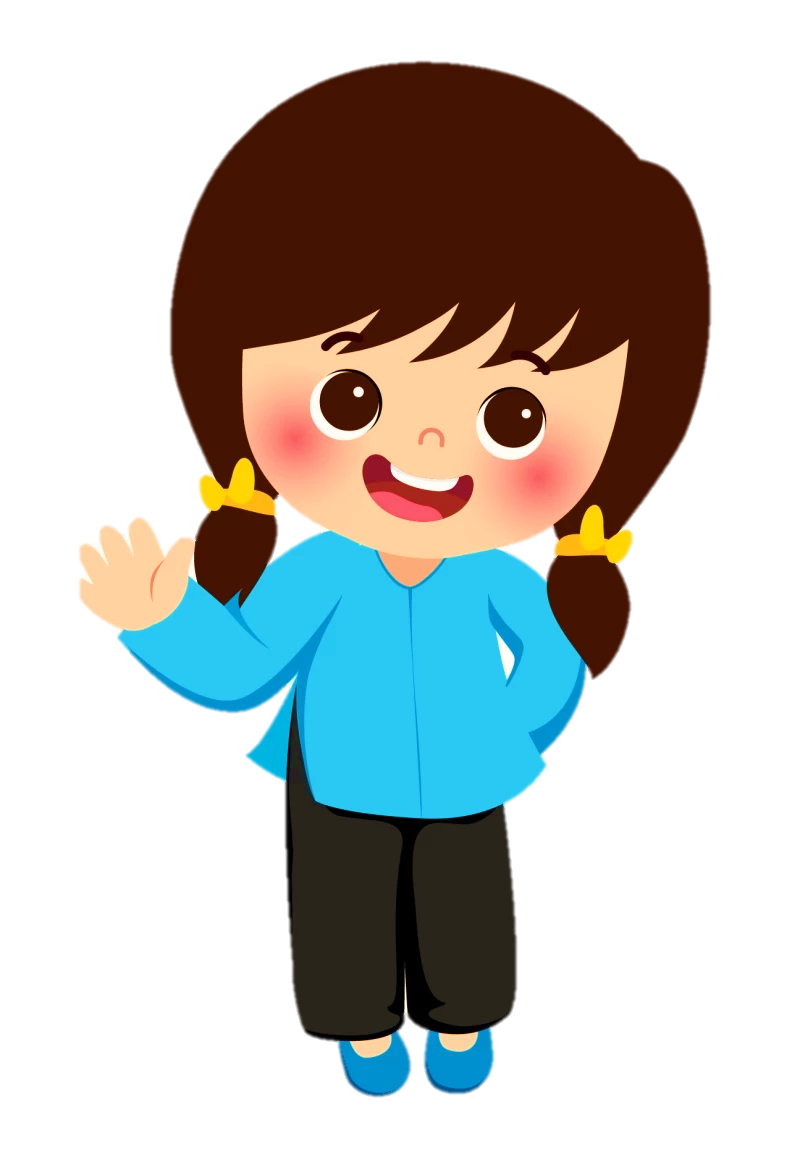 Câu nói của bạn My rất trong sáng!
Câu nói của bạn My rất dễ thương!
3. Dấu câu nào phù hợp với ô trống: dấu chấm hay dấu chấm hỏi?
Trung mới vào lớp 1 nên chưa biết viết       Em nhờ chị 
viết giúp lá thư thăm ông bà       Chị viết xong hỏi:
- Em còn muốn thêm gì nữa không
- Chị viết thêm cho em: Cháu xin lỗi ông bà vì chữ cháu còn xấu ạ
.
.
?
Vầng trăng của ngoại
1. Nghỉ hè, ba má cho chị em My về quê với ông ngoại nửa tháng. Sáng sớm, My và Bin được tiếng gáy của chú gà trống đánh thức. Hai chị em vùng dậy, gấp chăn màn thật nhanh, rồi ra sân tập thể dục Với ông.
Ăn sáng xong, ba ông cháu ra vườn, quét lá rụng, vun gốc cây, tìm những trái cây chín vàng.
Buổi tối, ba ông cháu kê chõng tre ra sân. Ông dạy chị em My tìm các Vì sao trên trời. Mãi đến khuya, hai chị em mới chịu vào nhà và lập tức chìm vào giấc ngủ.
2. Có đêm, My chợt tỉnh giấc, thấy một quầng sáng bên bàn. Mắt nhắm mắt mở, cô bé gọi:
- Ngoại ơi, trăng này!
Ông ngoại dịu dàng:
- Ngủ đi con! Đèn bàn của ông đấy mà.
My tỉnh hẳn. Cô bé nhìn chiếc đèn được che cẩn thận. Hoá ra ông đang khâu lại cái quần của cu Bin bị rách. Cô bé mỉm cười:
- Ngoại ơi, hoá ra đấy là vầng trăng của ngoại!
Theo LÊ THANH NGA
Dặn dò
Mang tranh, ảnh của bố (mẹ) đến lớp
THANK YOU
Tạm biệt và hẹn gặp lại
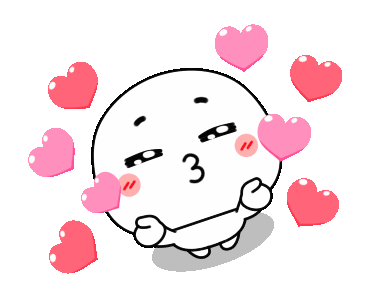